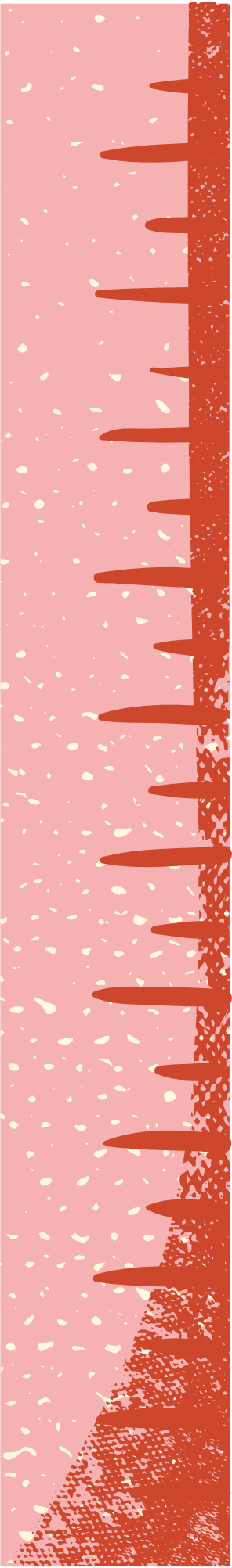 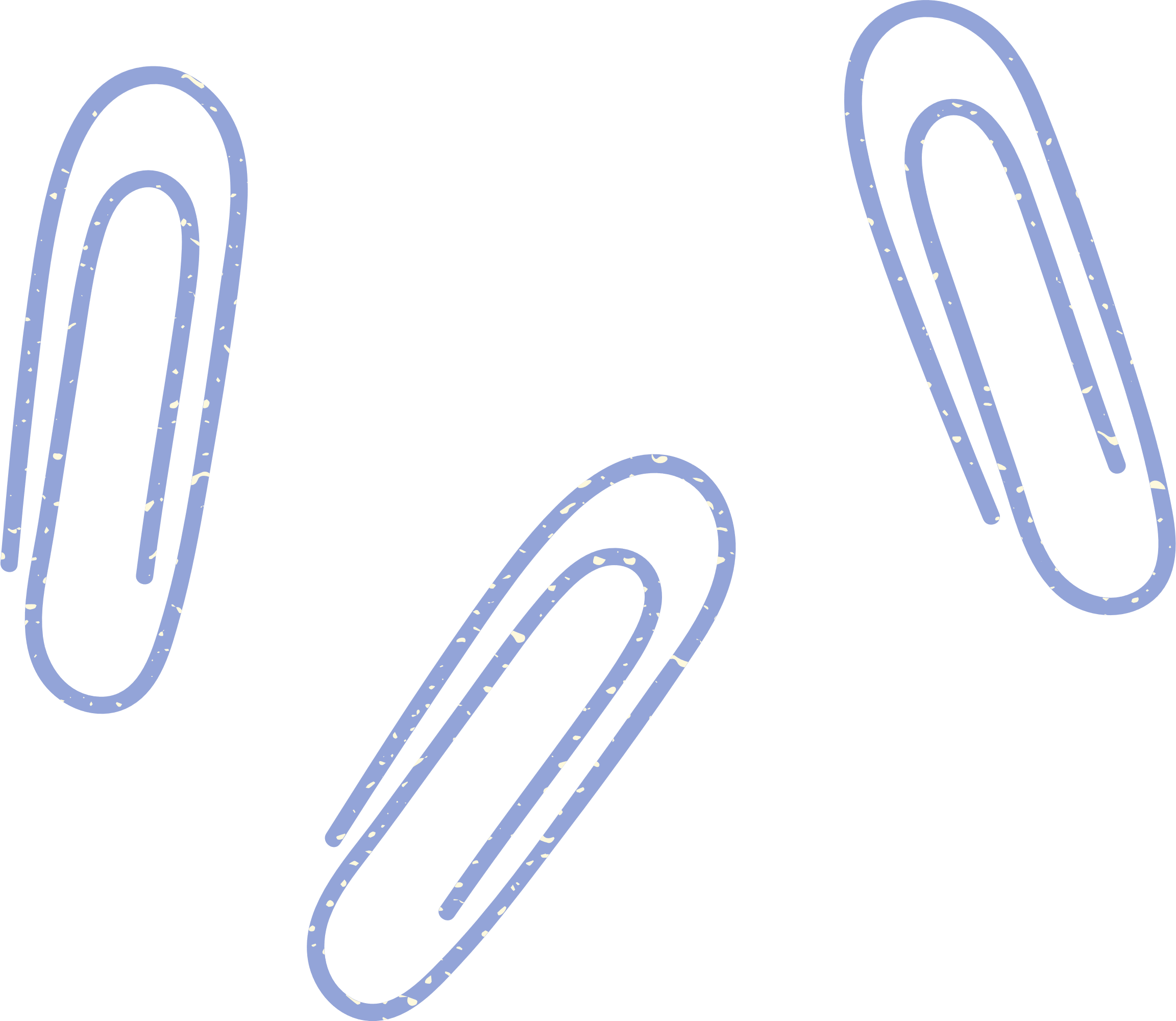 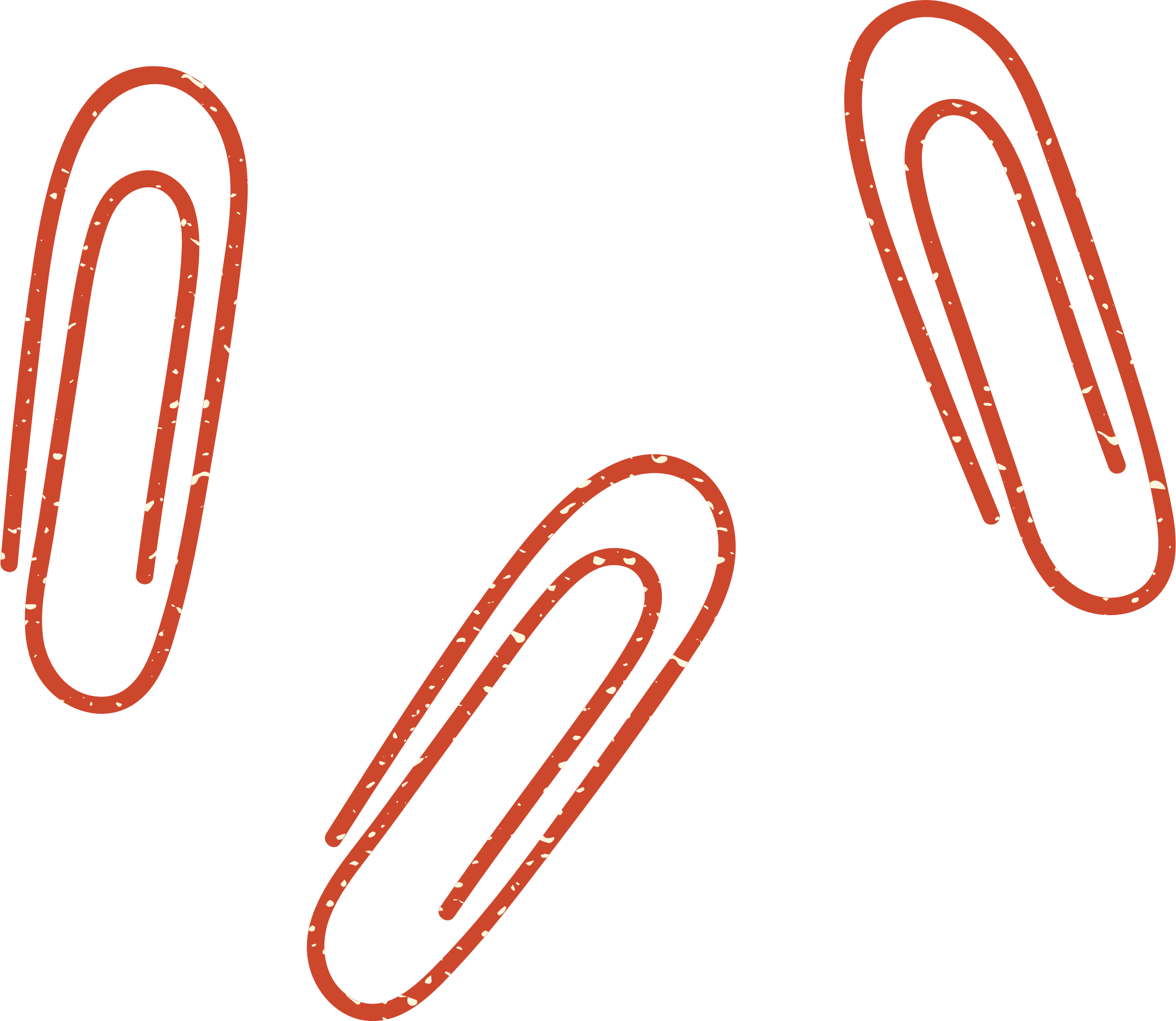 Op tafel
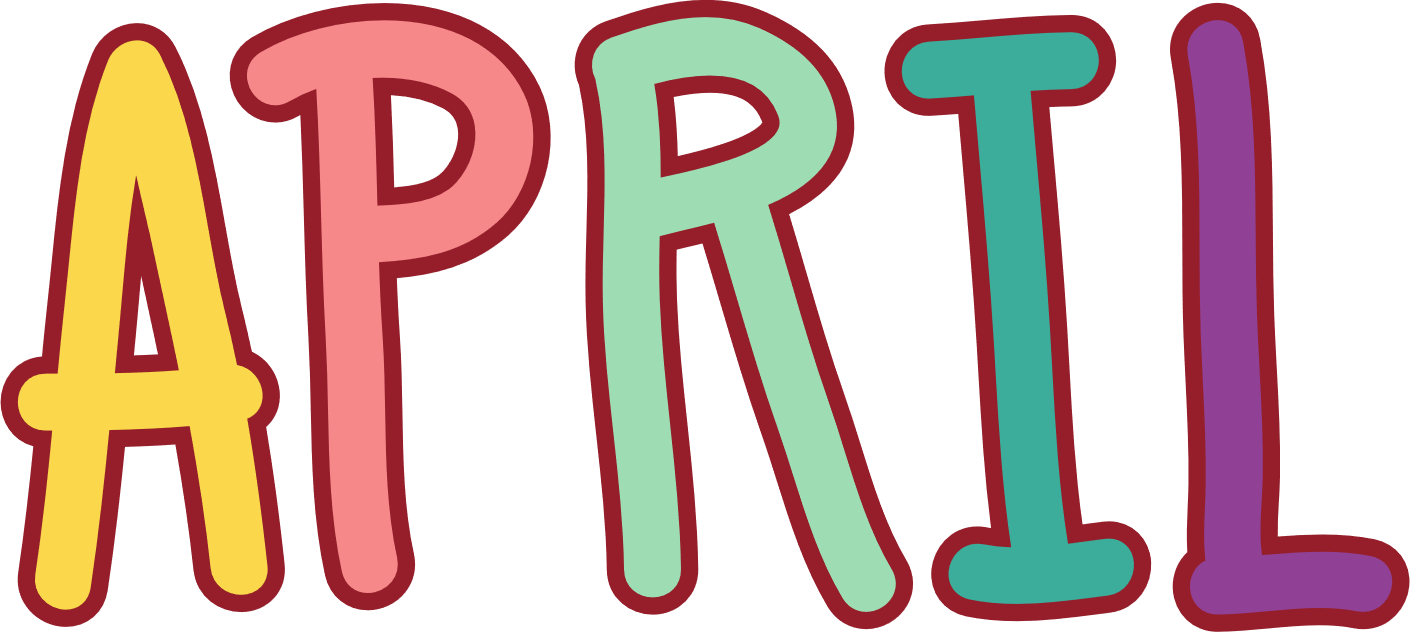 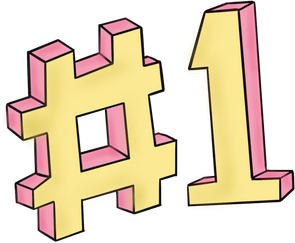 Begintaak
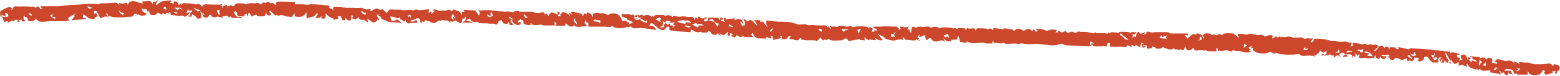 blauwe map
IPad
schrijfgerei
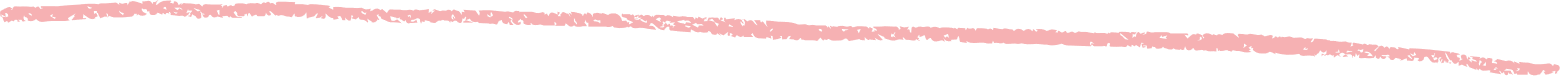 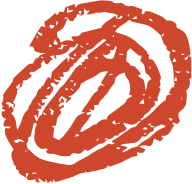 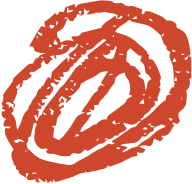 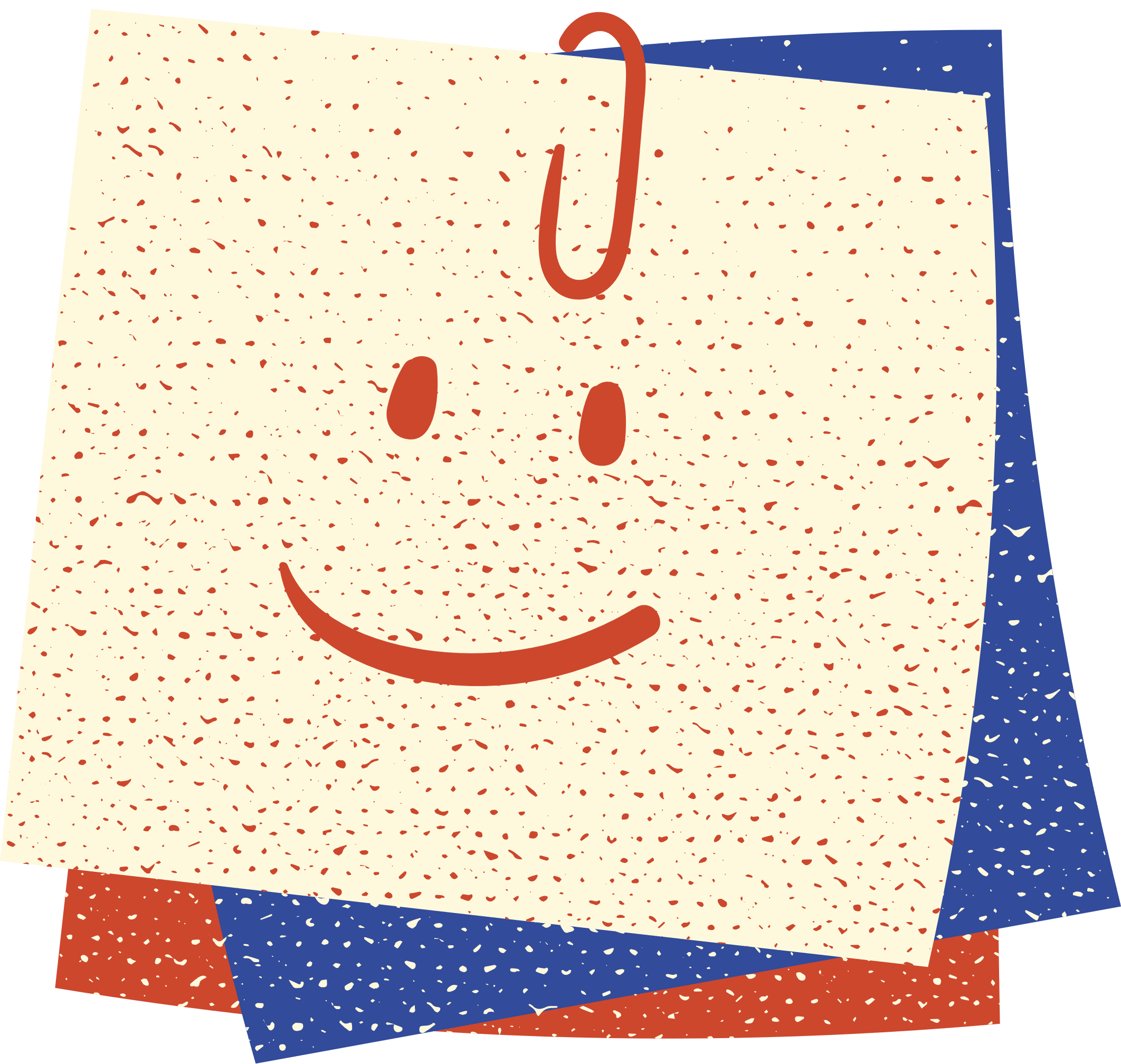 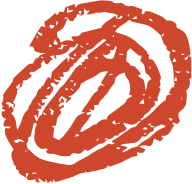 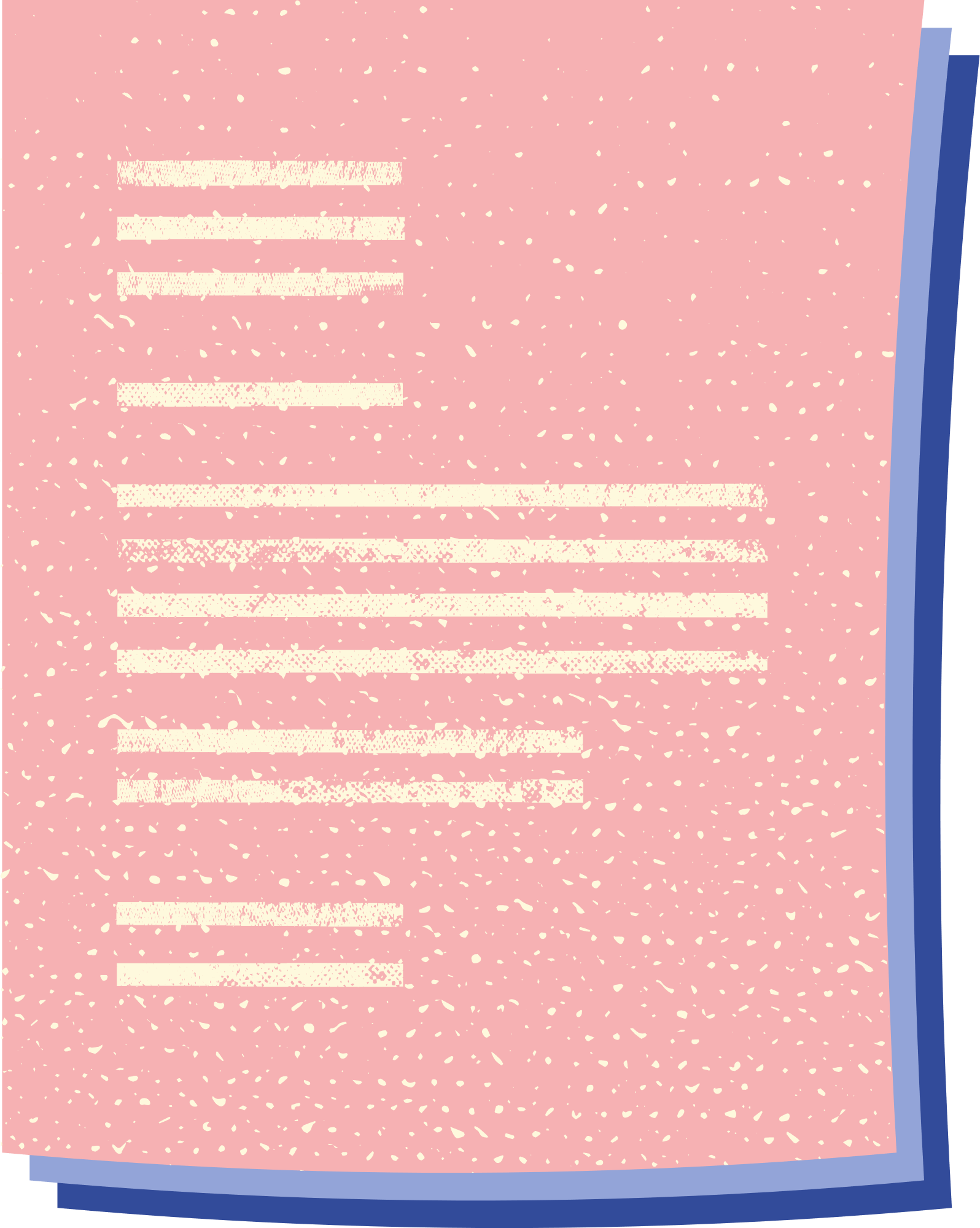 Fijn om jullie weer te zien! We gaan er een topdag van maken.

Start  met het werkblad dat op je tafel ligt. Kun jij alle puzzels oplossen?

kies daarna een taak uit de to-do's
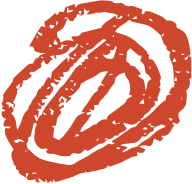 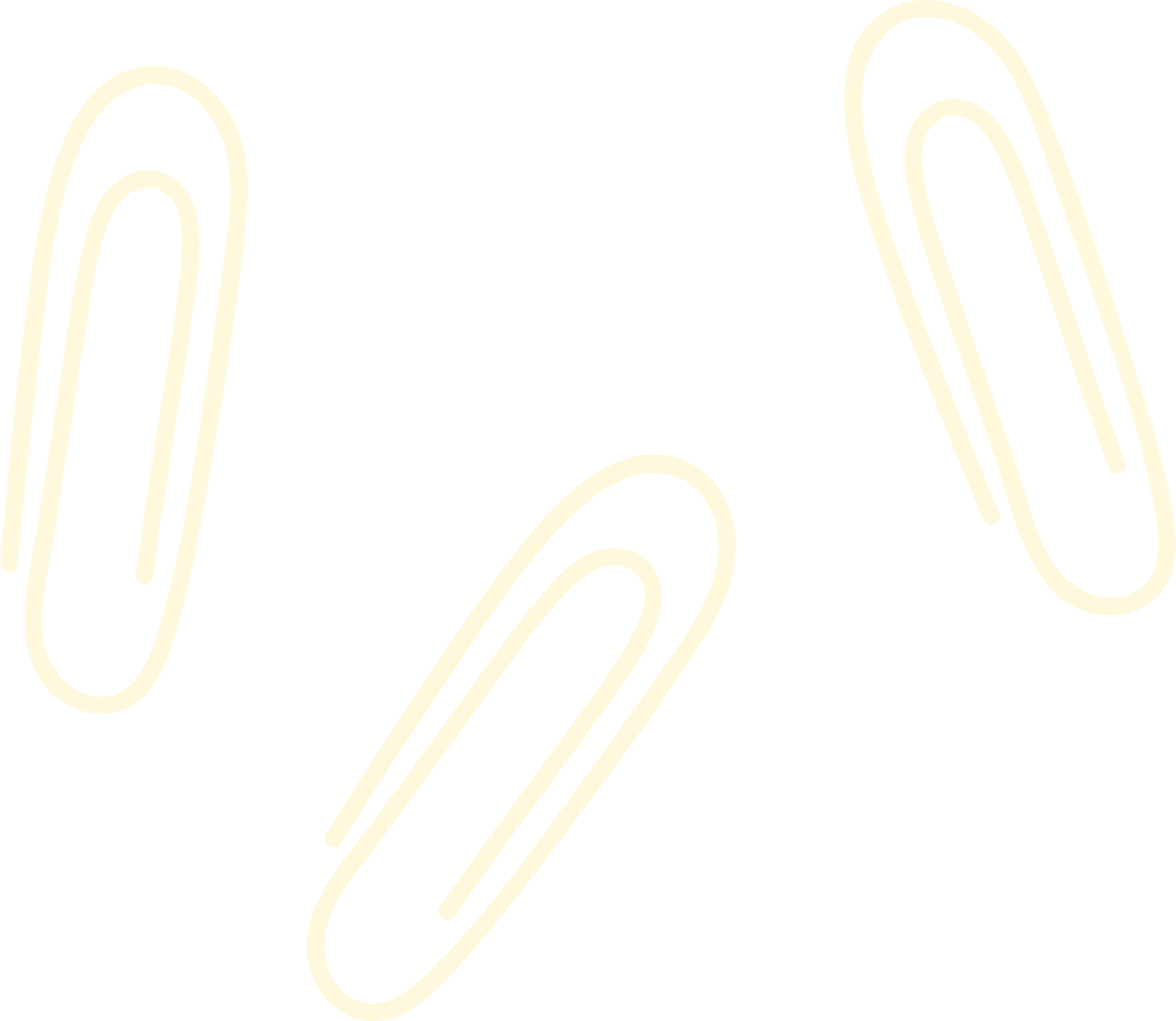 To Do’s
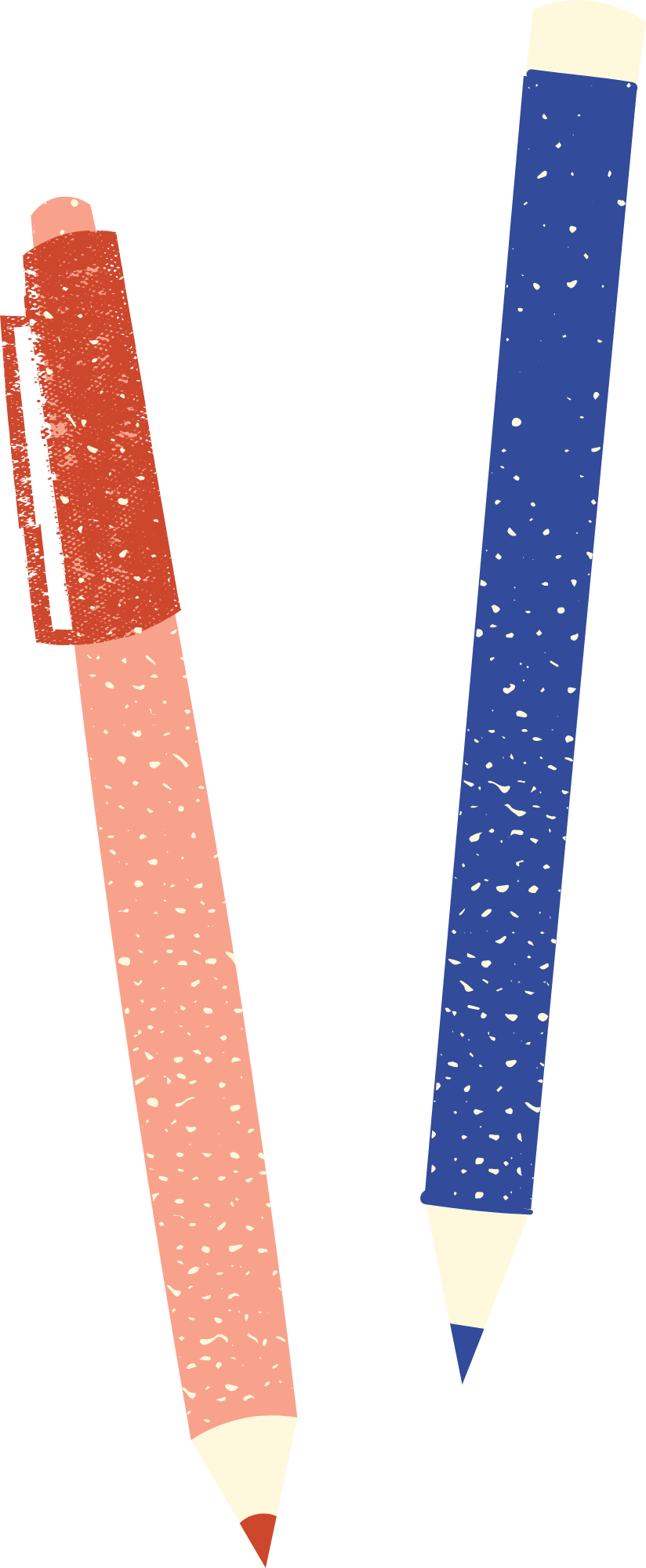 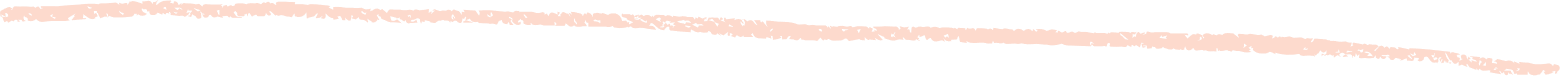 Mijn klas: meten/tijd/geld
Weektaak
werkblad spelling
Spelling les 2
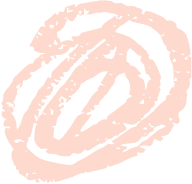 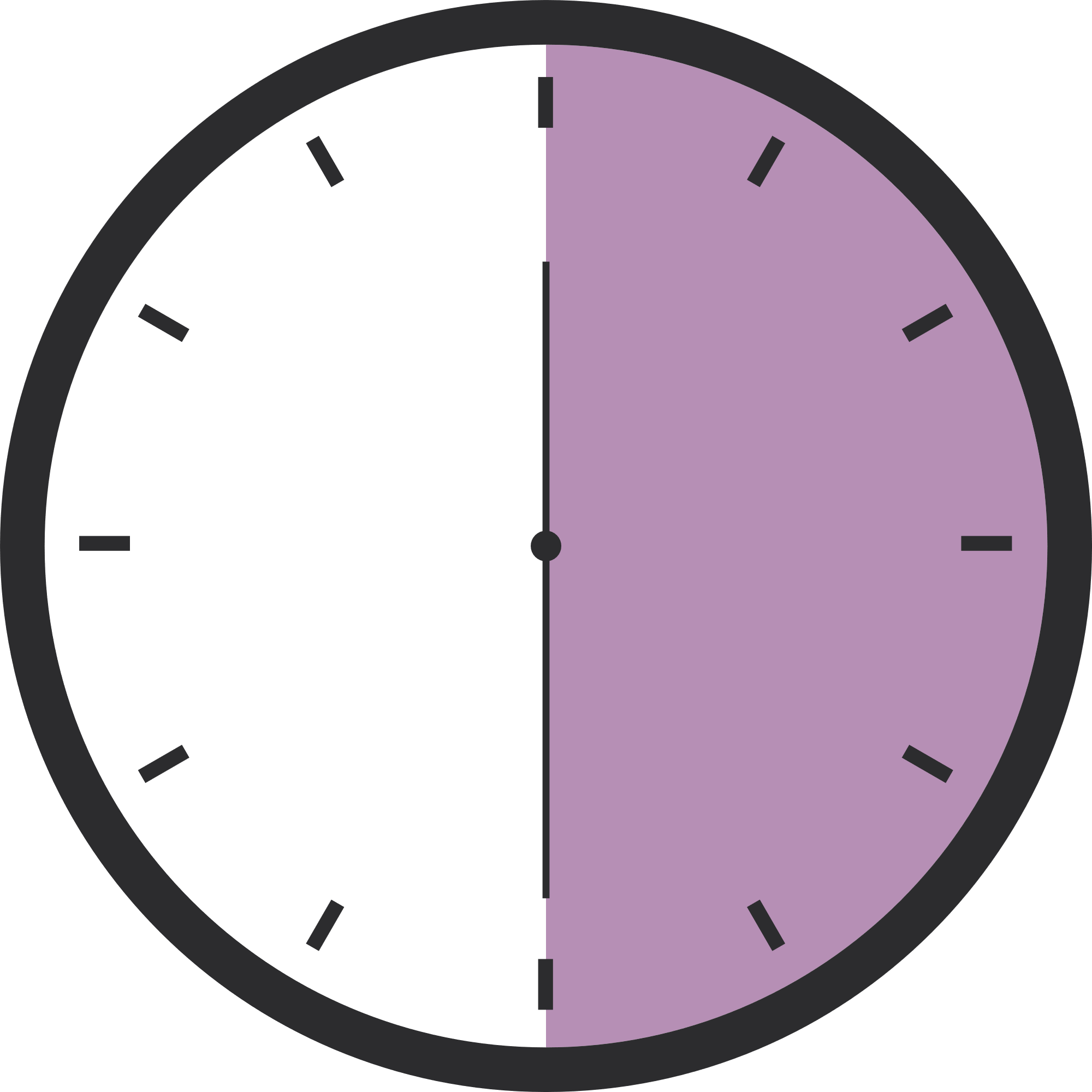 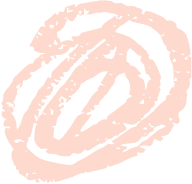 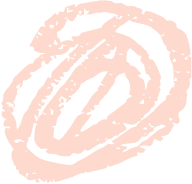 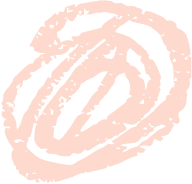 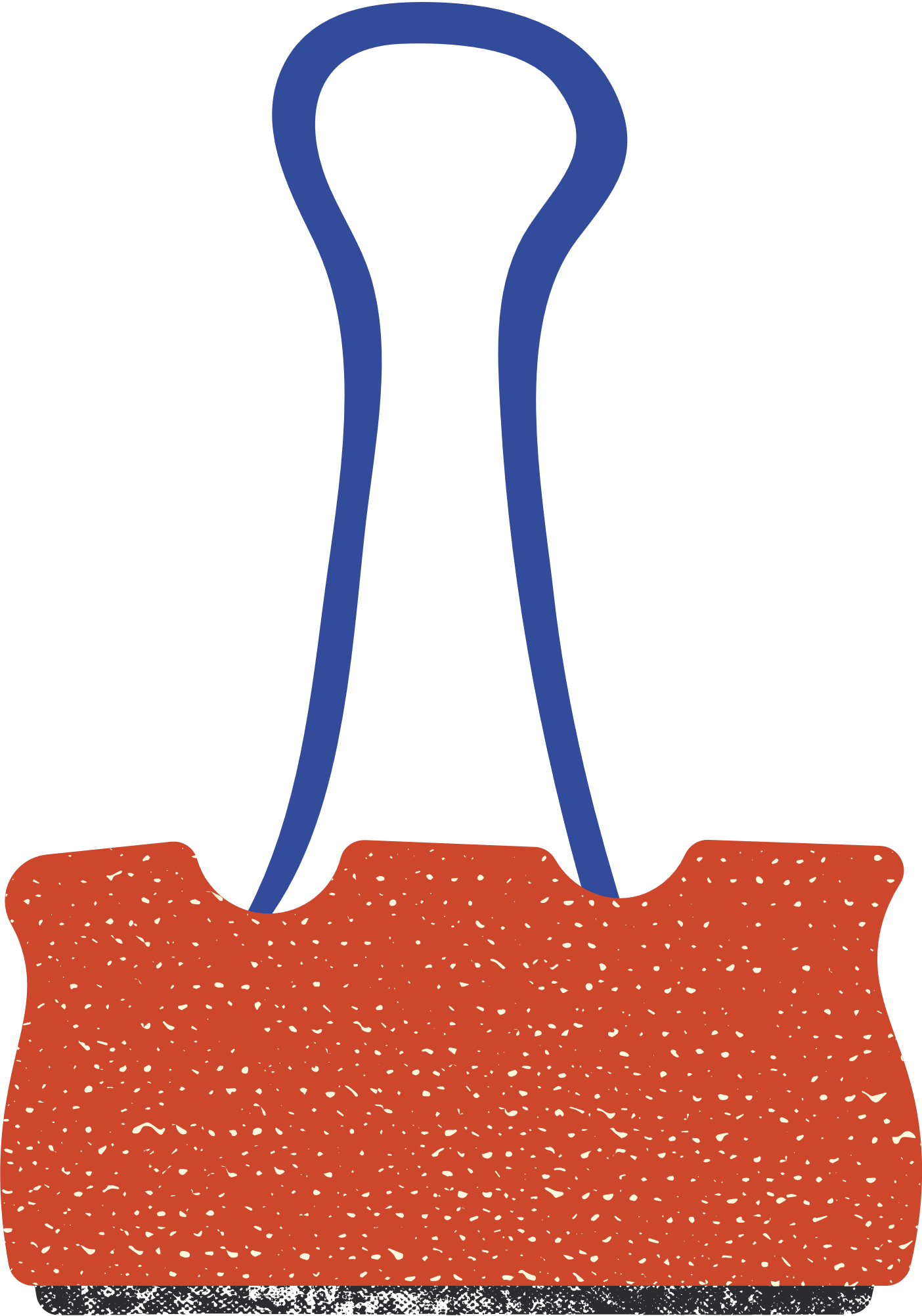 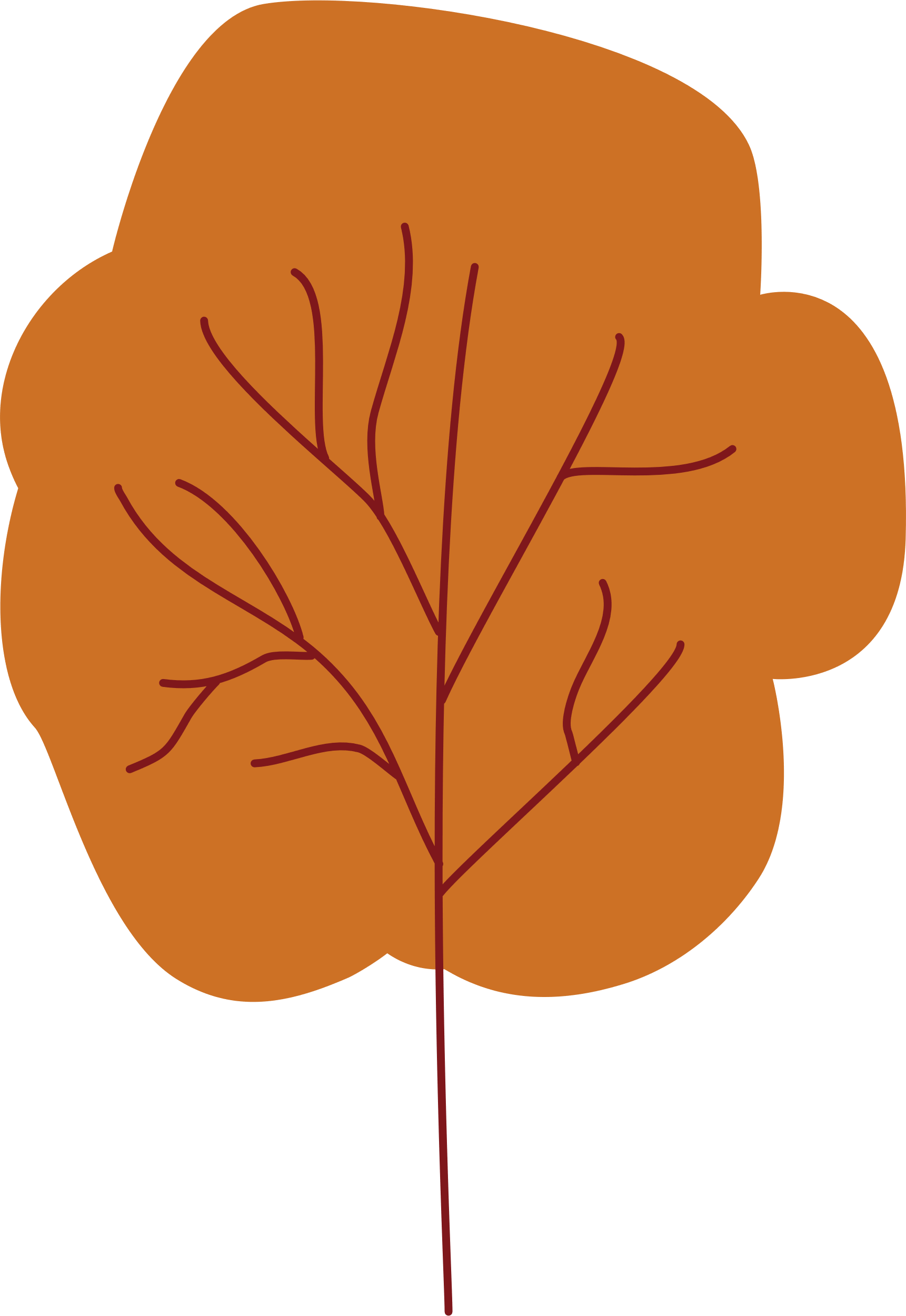 BEGINTAAK
GOEDEMORGEN!
Je mag tot 8.30 werken aan je Engelse paashaas. 

Rohan, wil jij de tafelrace-boekjes uitdelen?
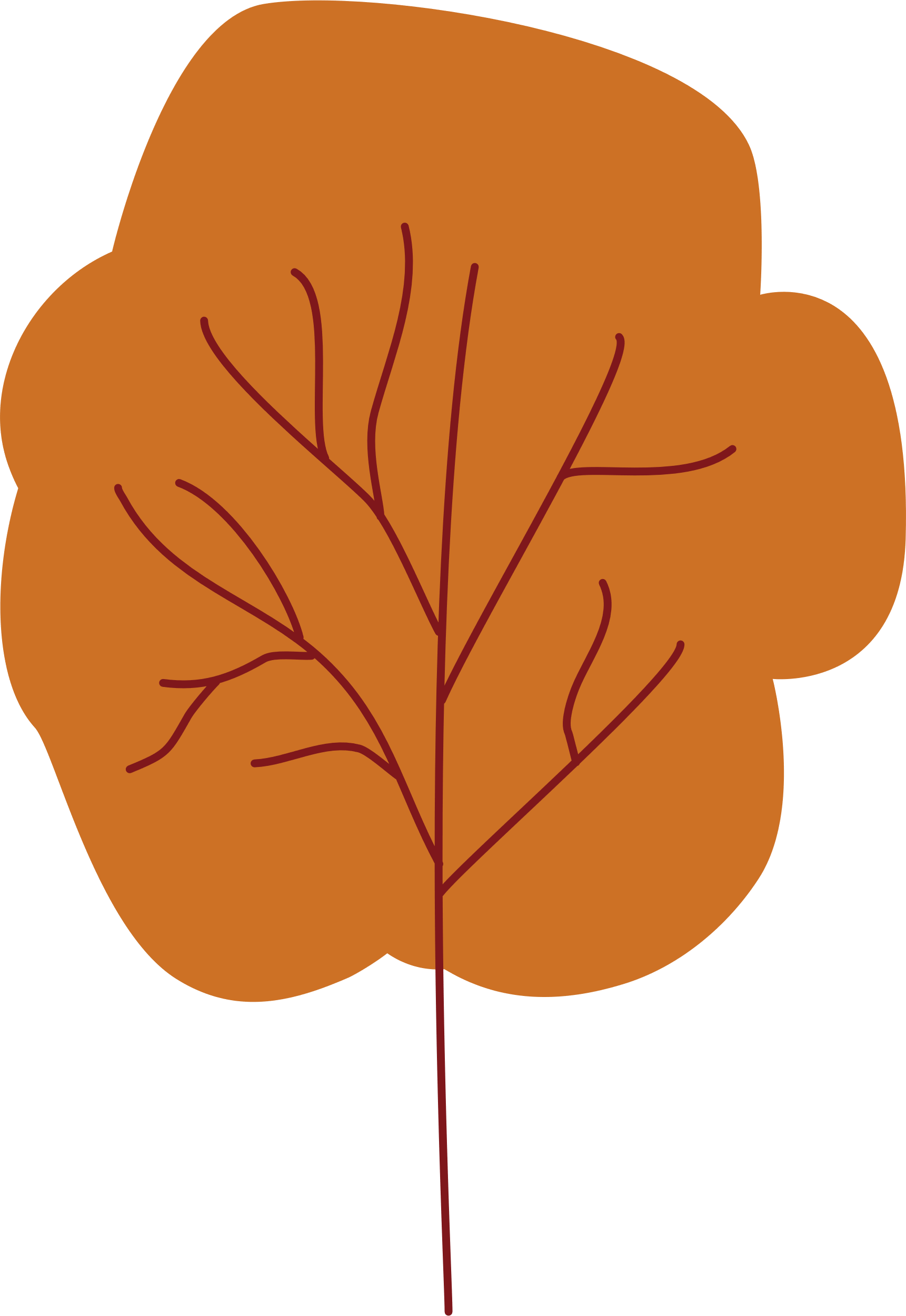 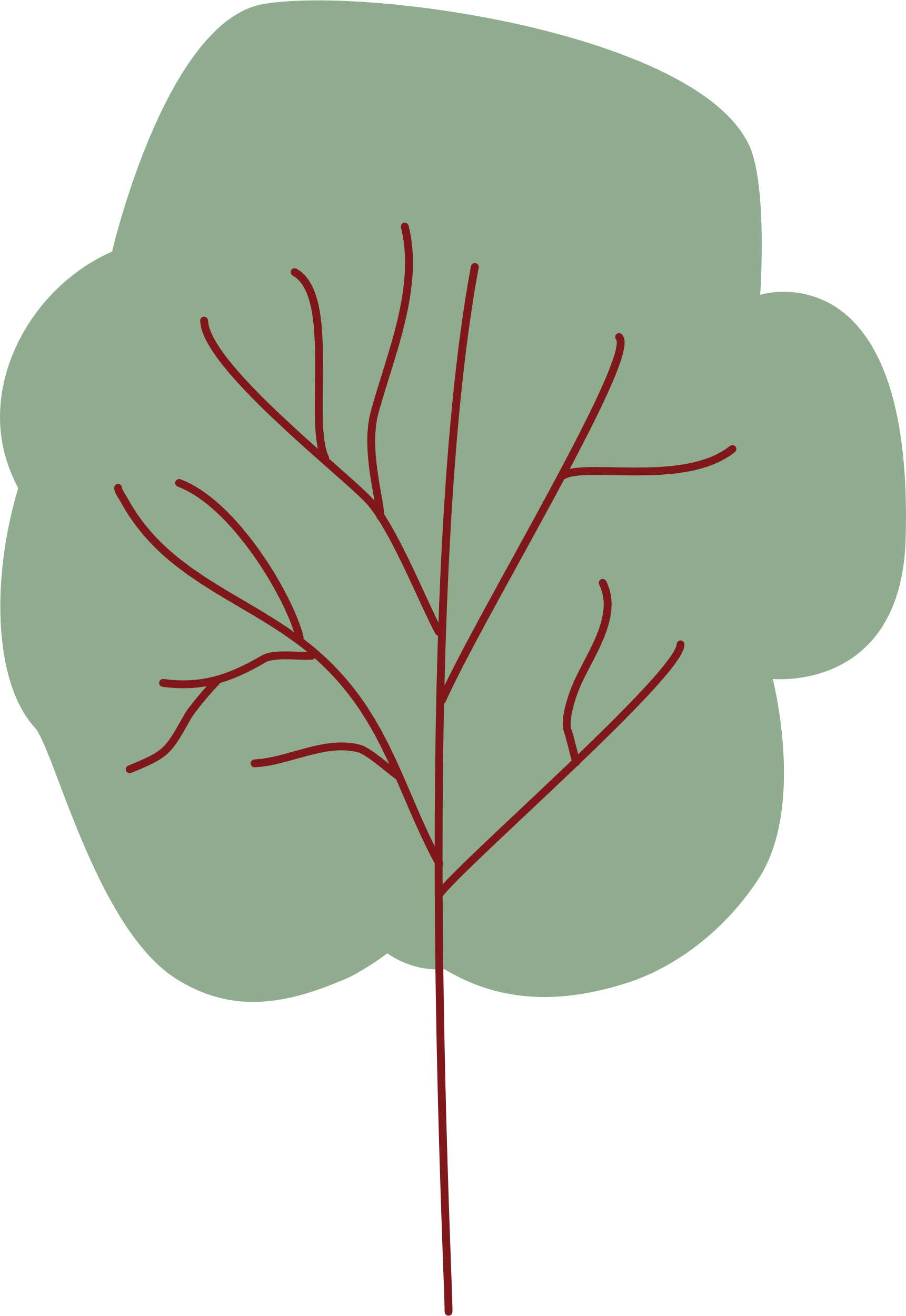 WAT LIGT OP TAFEL?
blauwe map
leesboek
geen iPad
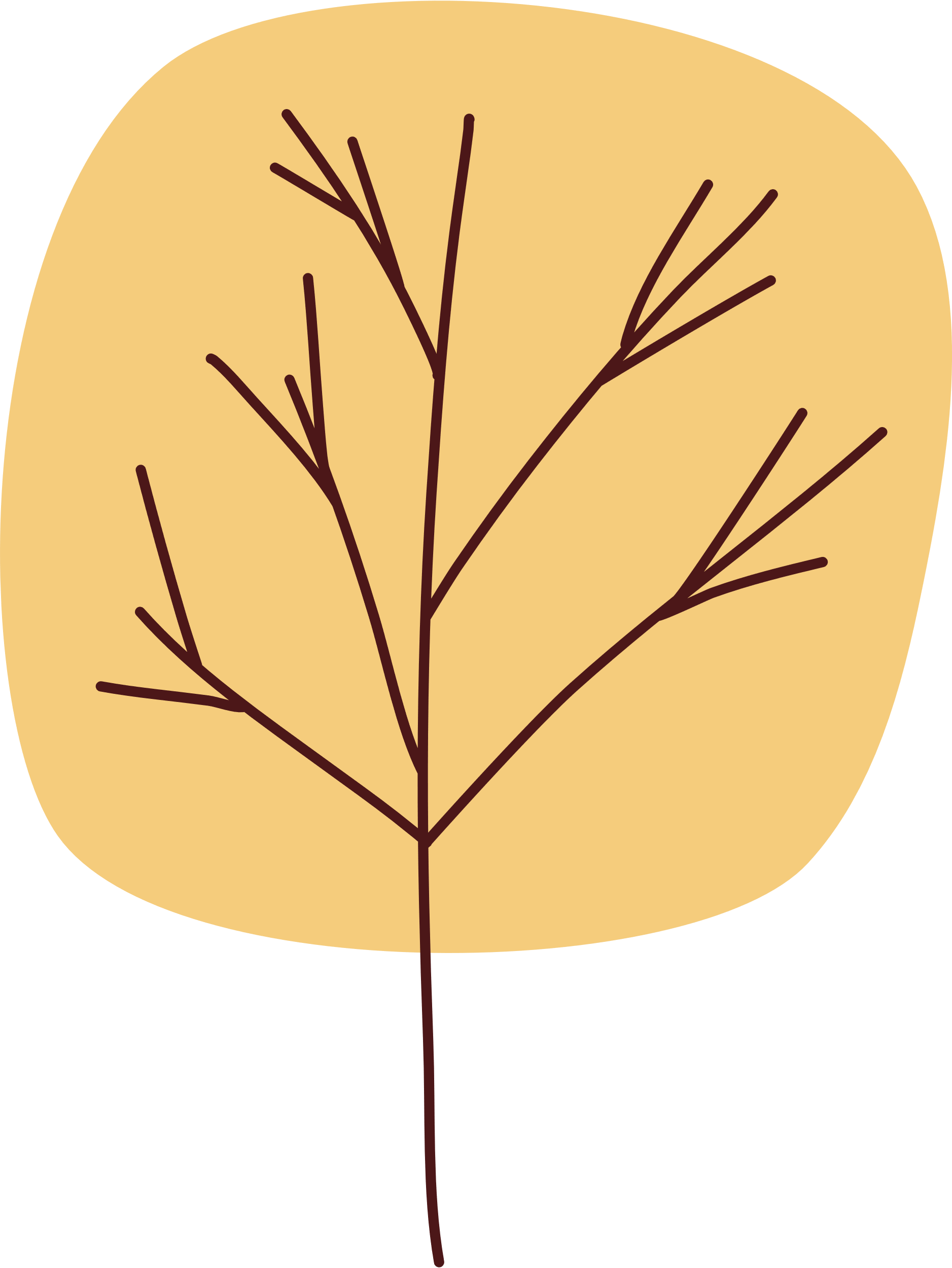 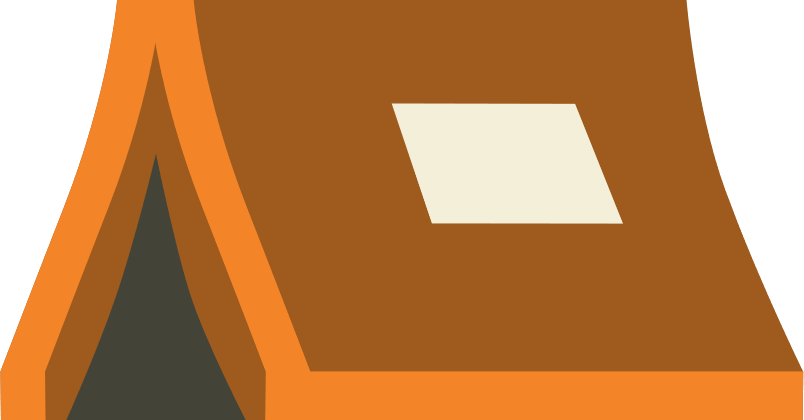 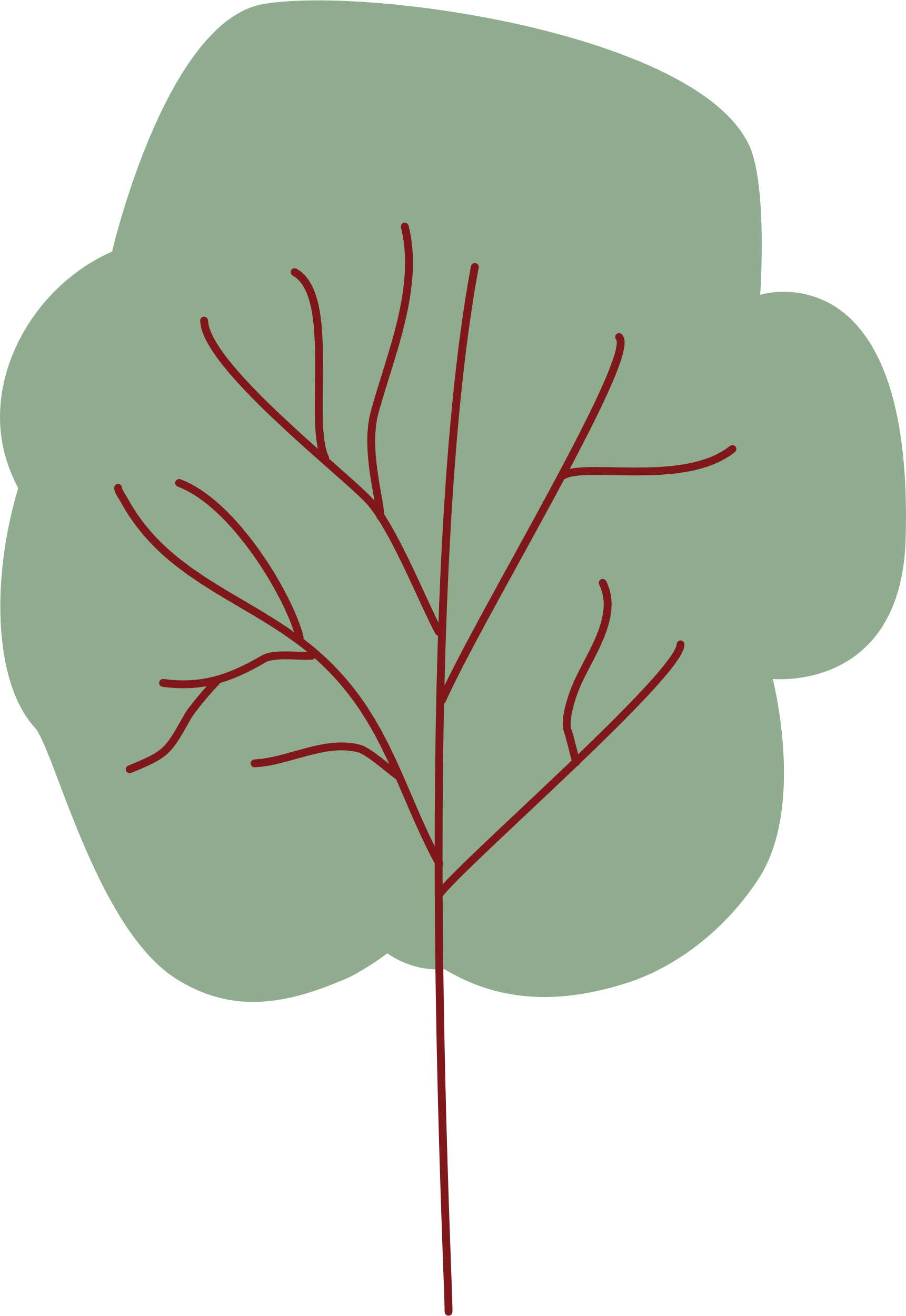 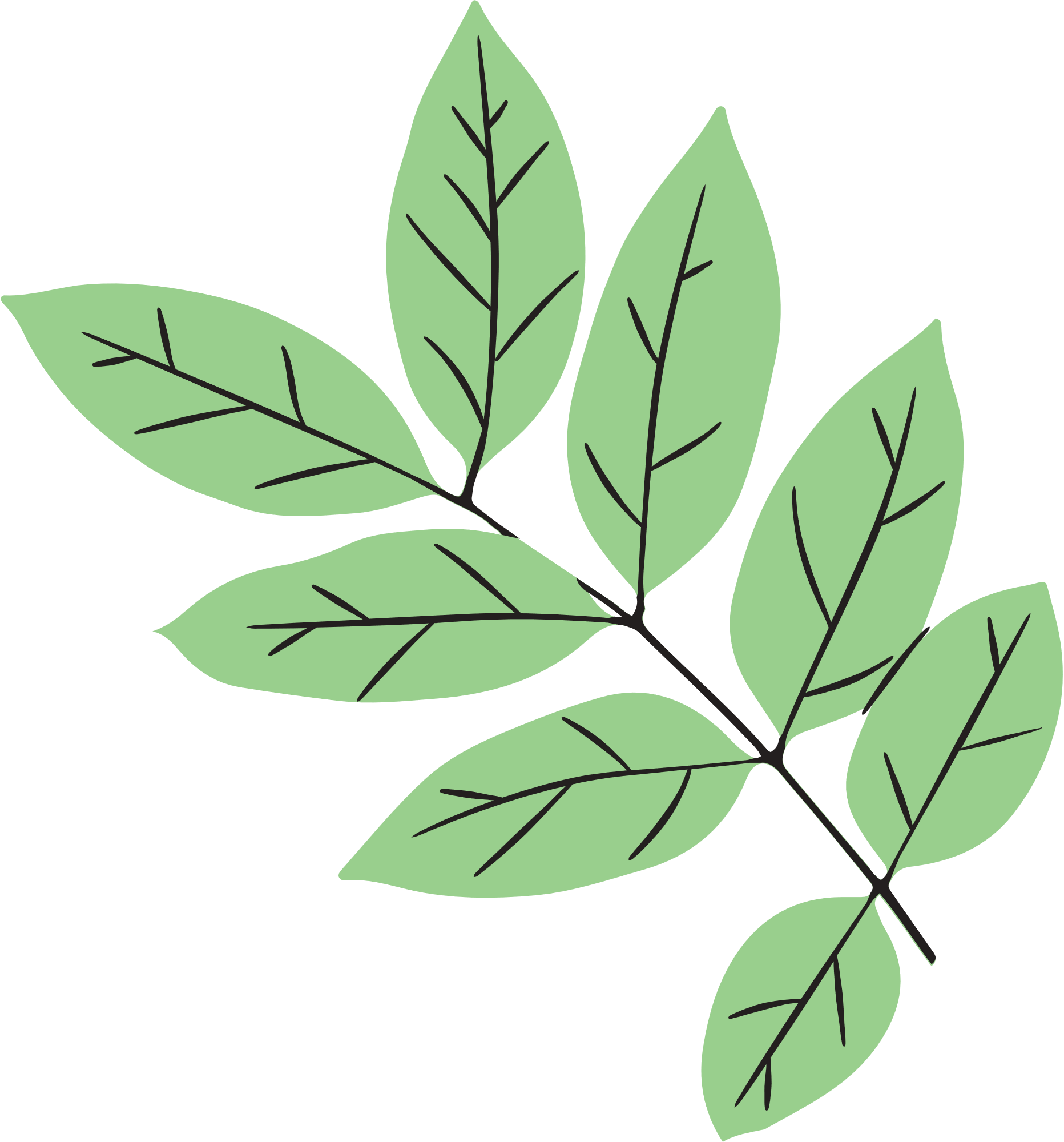 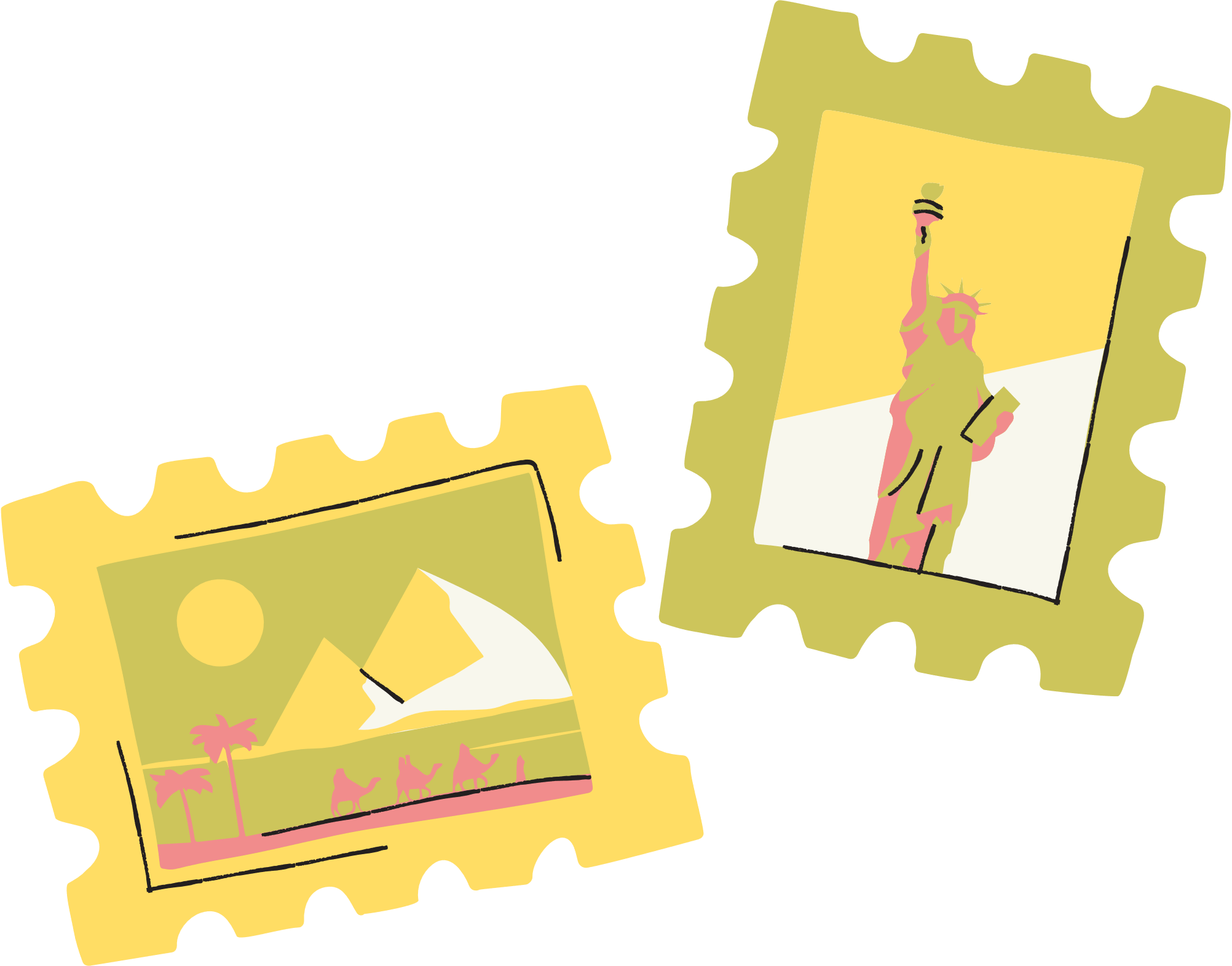 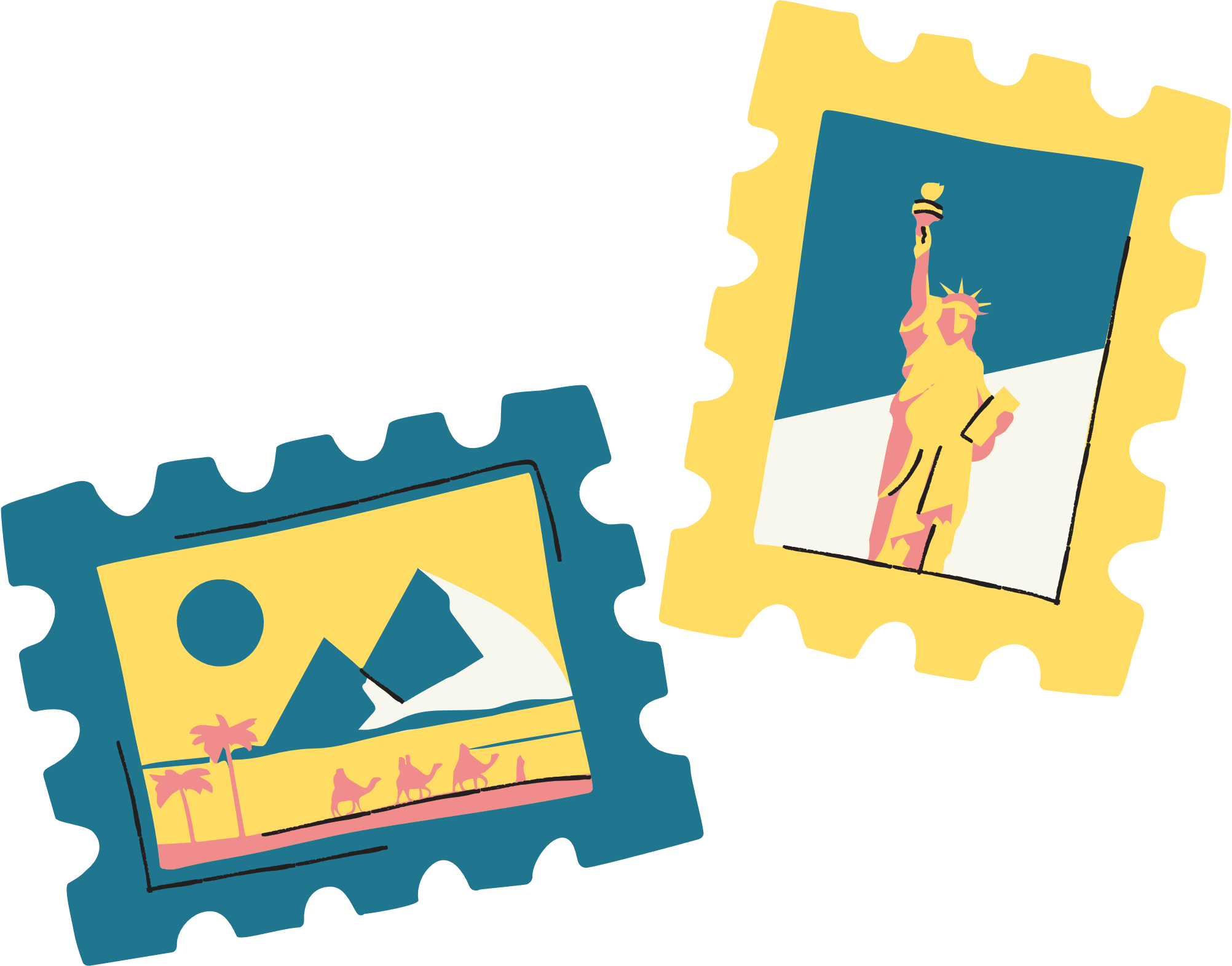 To-do's
OP TAFEL
Goedemorgen!
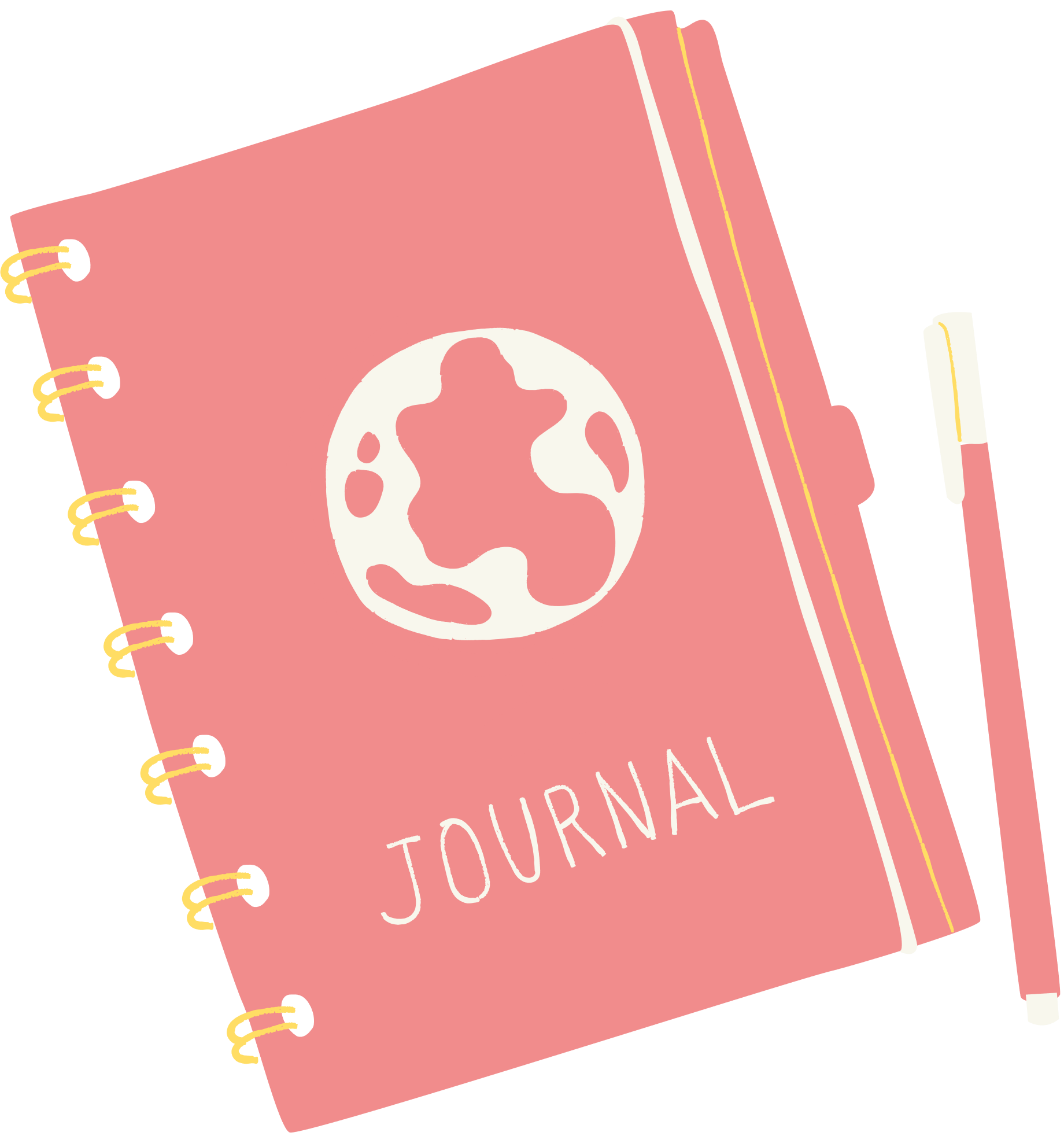 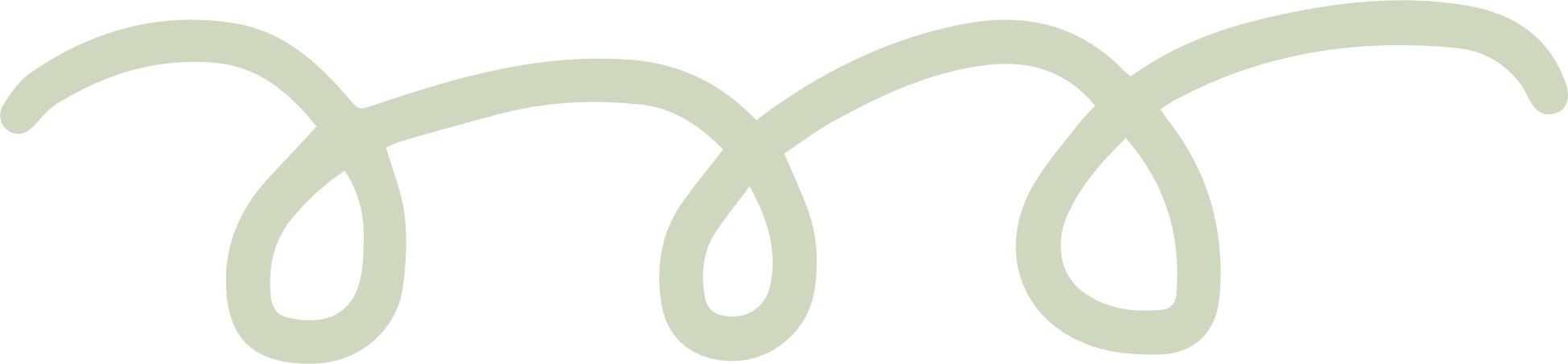 fijn om jullie te zien
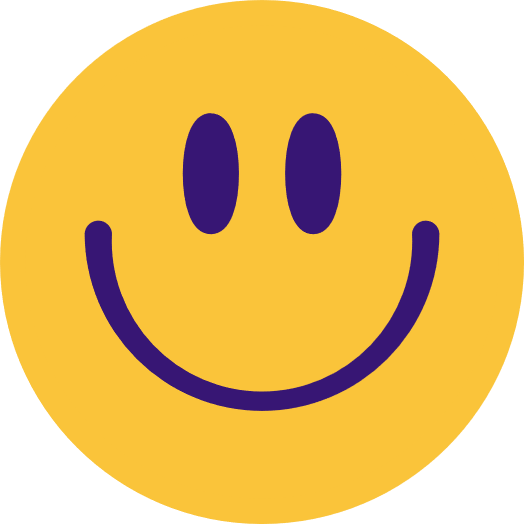 weektaken
eigen taken Rekenen
leerdoelen (portfolio)
-Pak je spullen, check in en los De Som van de dag op.

- Ben je klaar? kies een taak uit de to-do's.
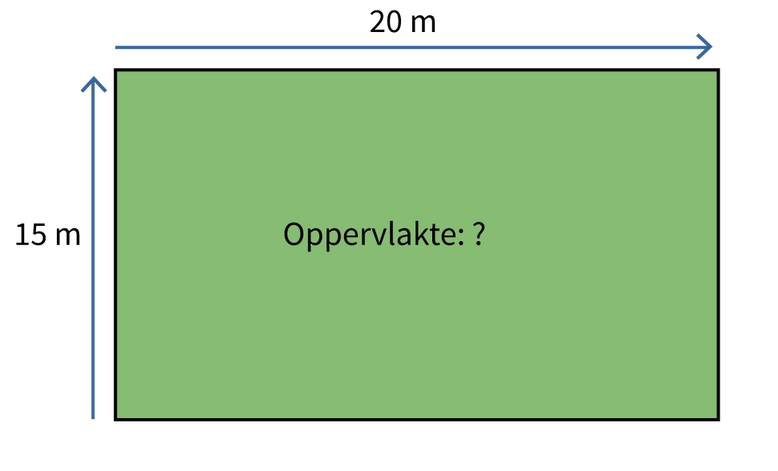 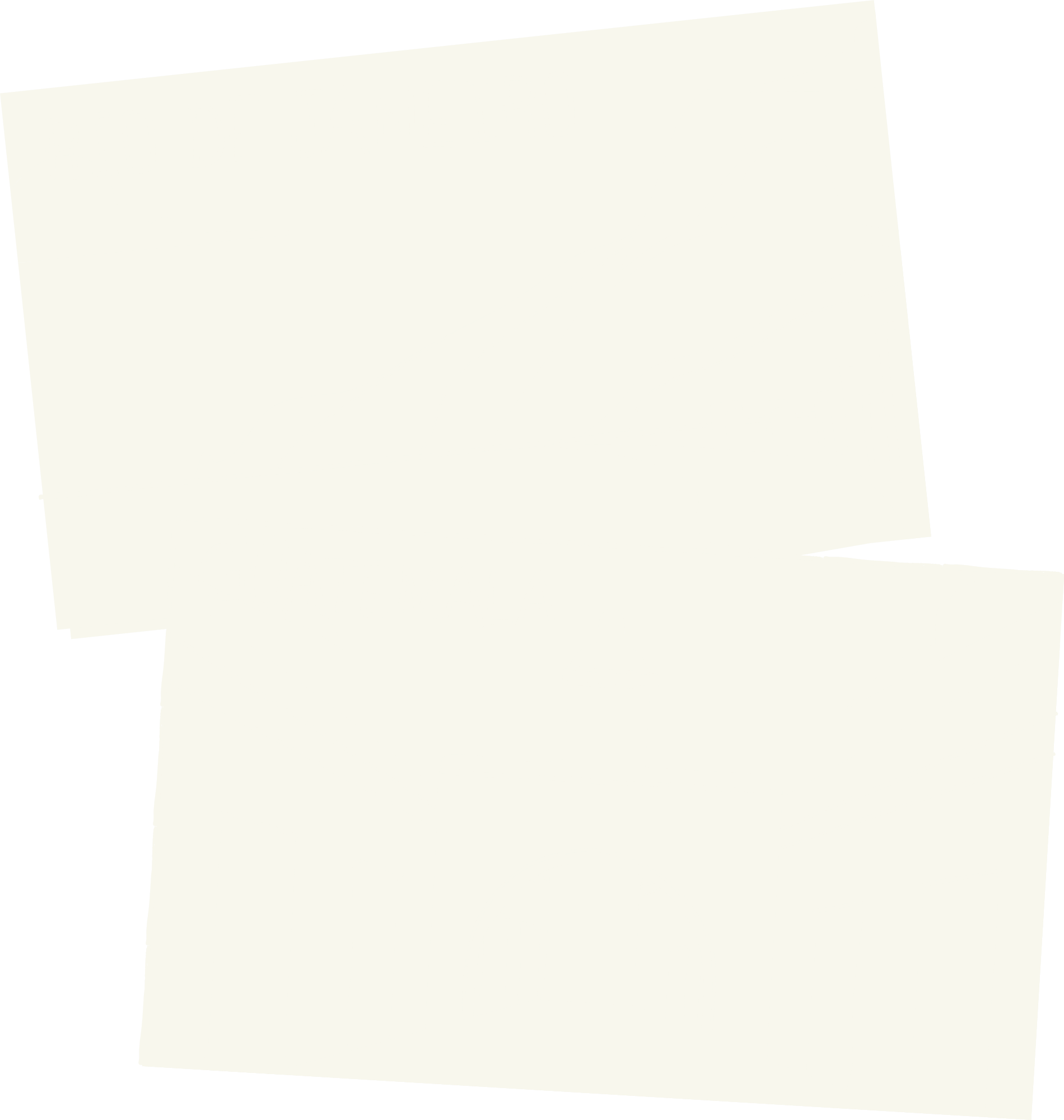 inlooptijd
-schrijfgerei
-ipad
-blauwe map
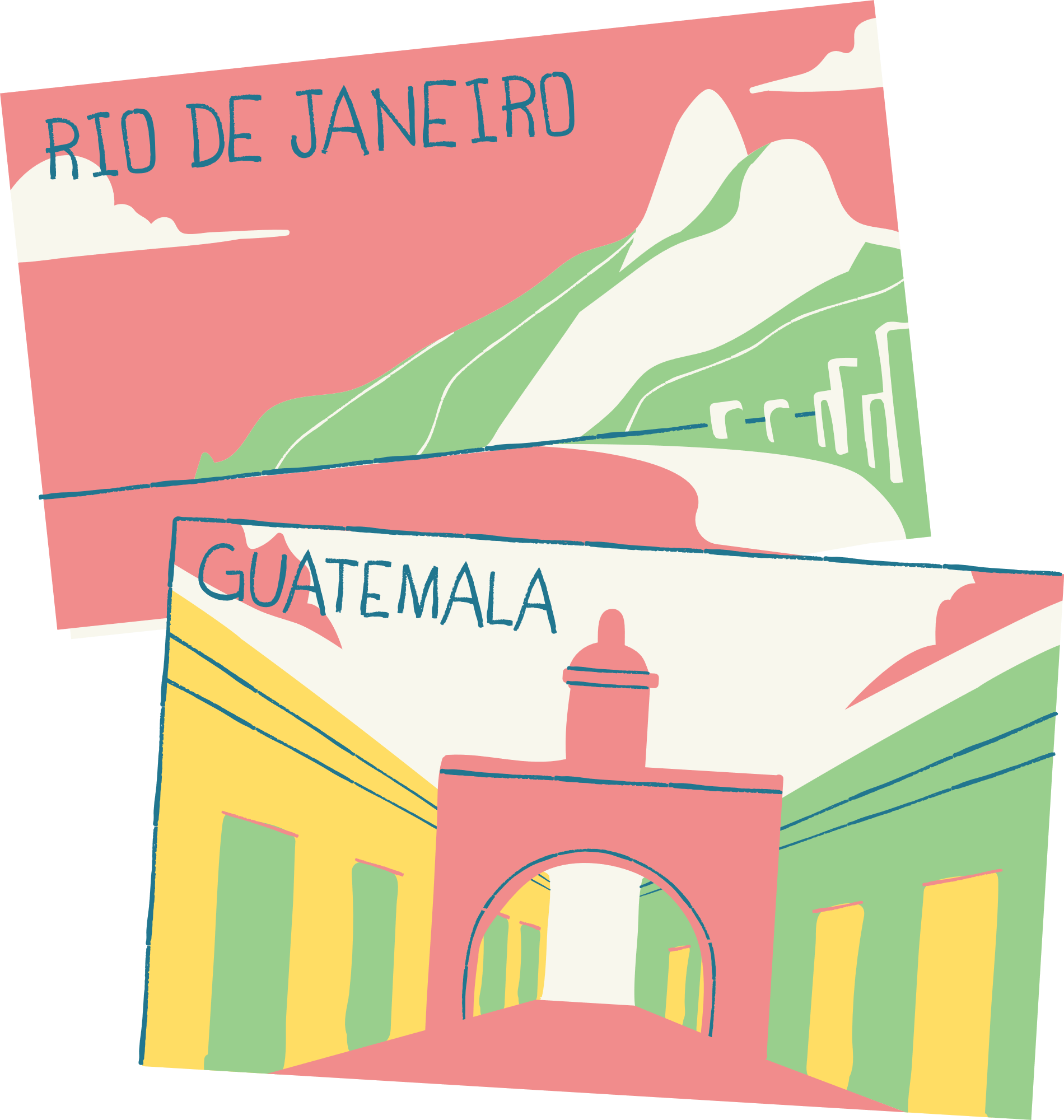 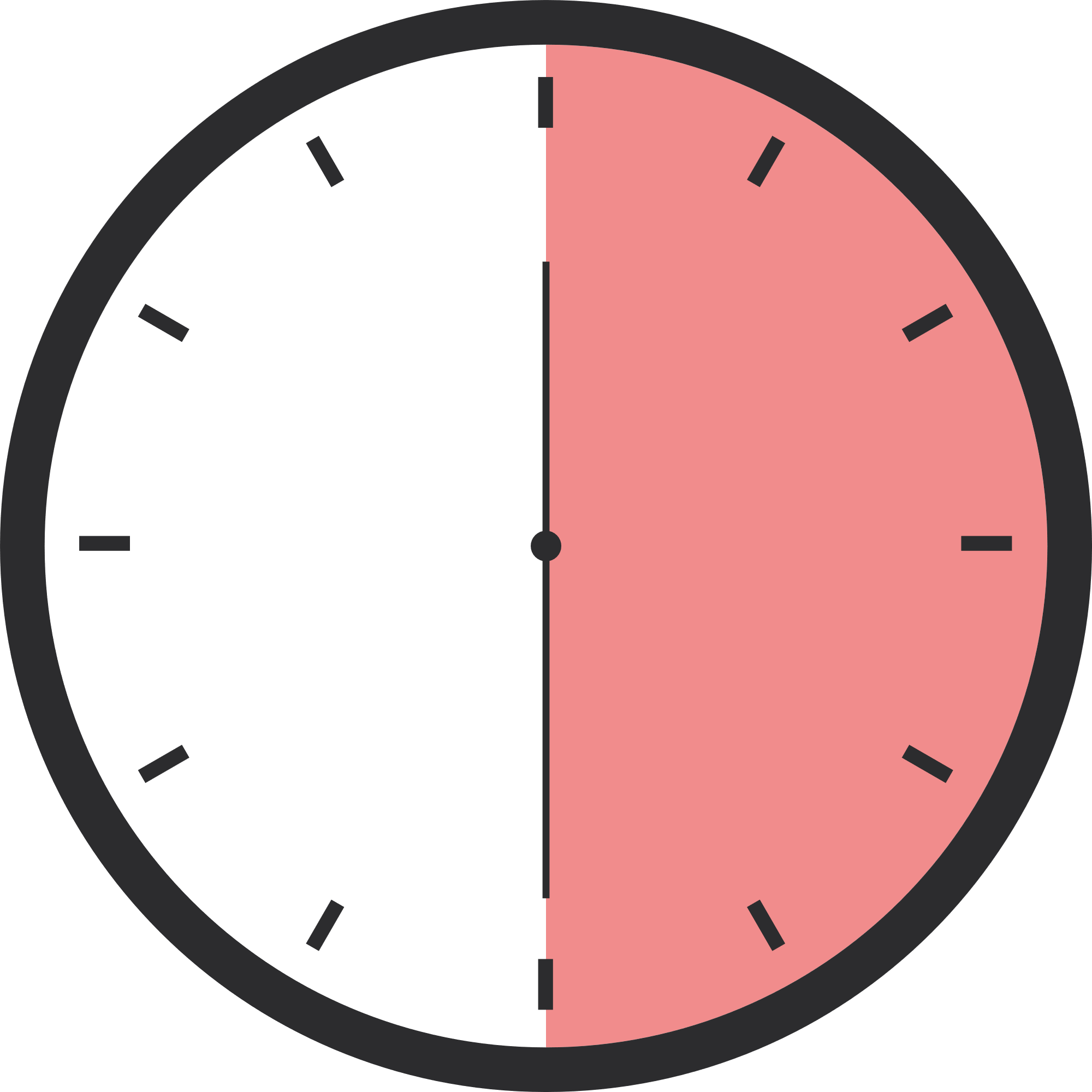 wat is de oppervlakte van deze rechthoek?
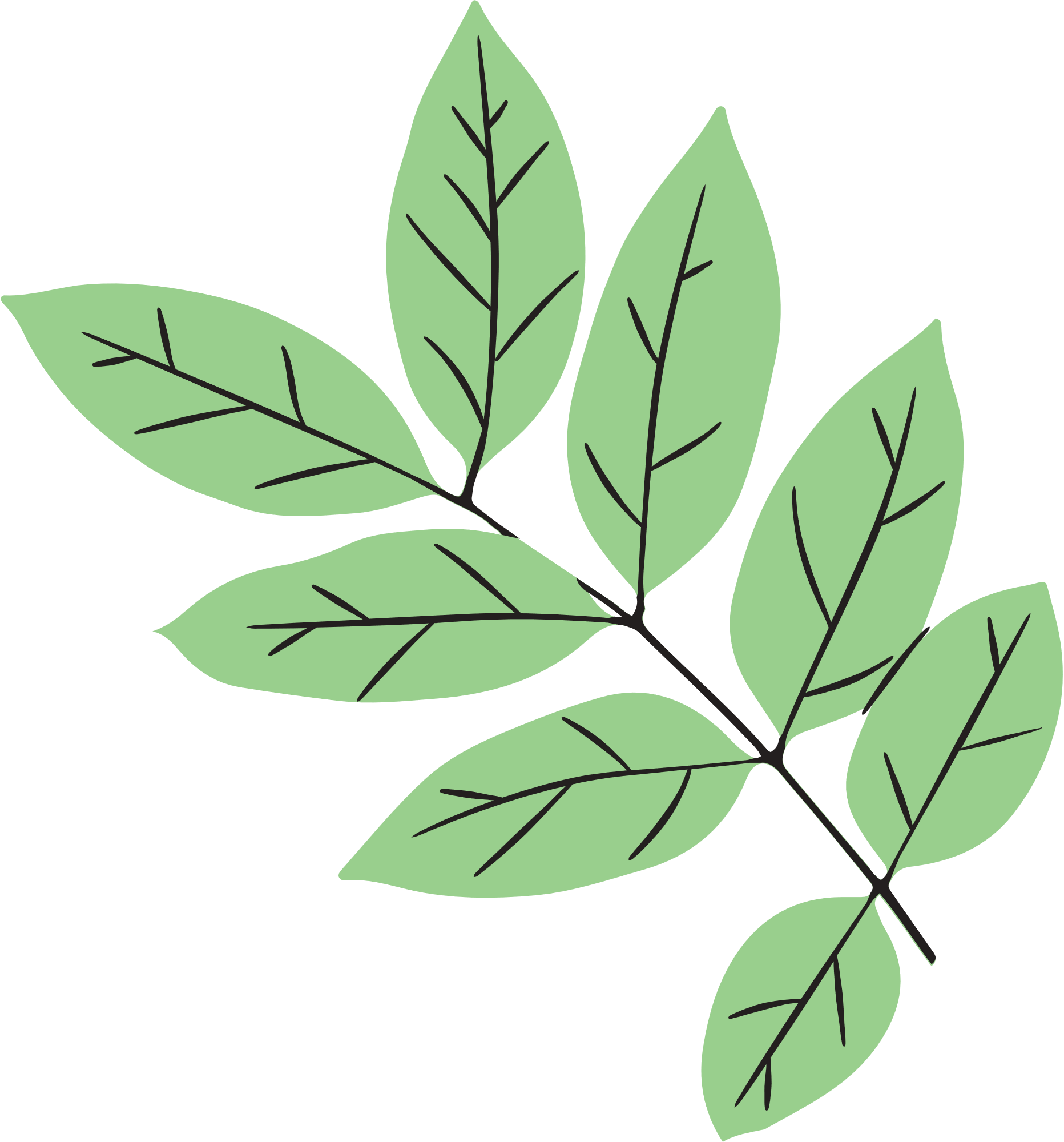 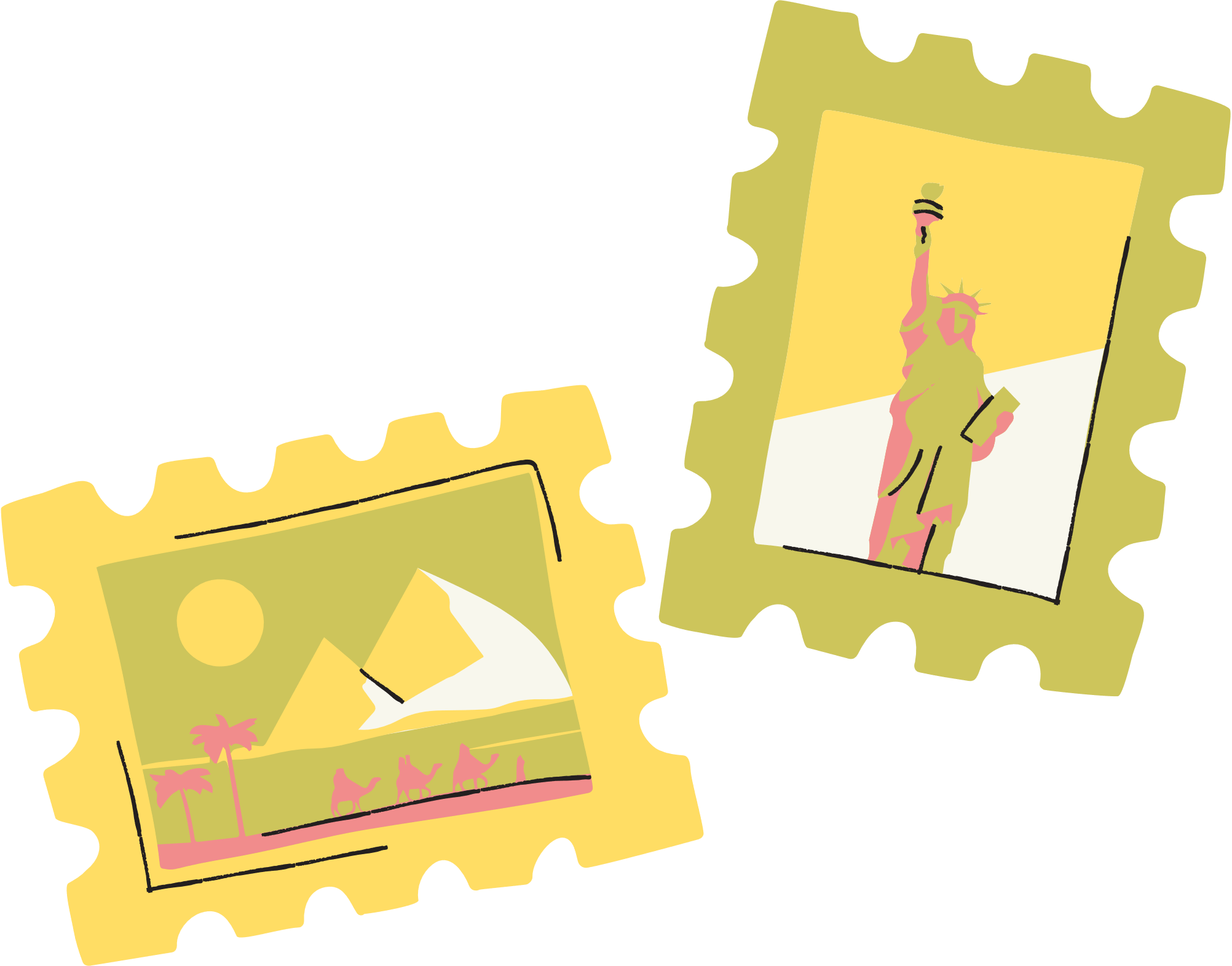 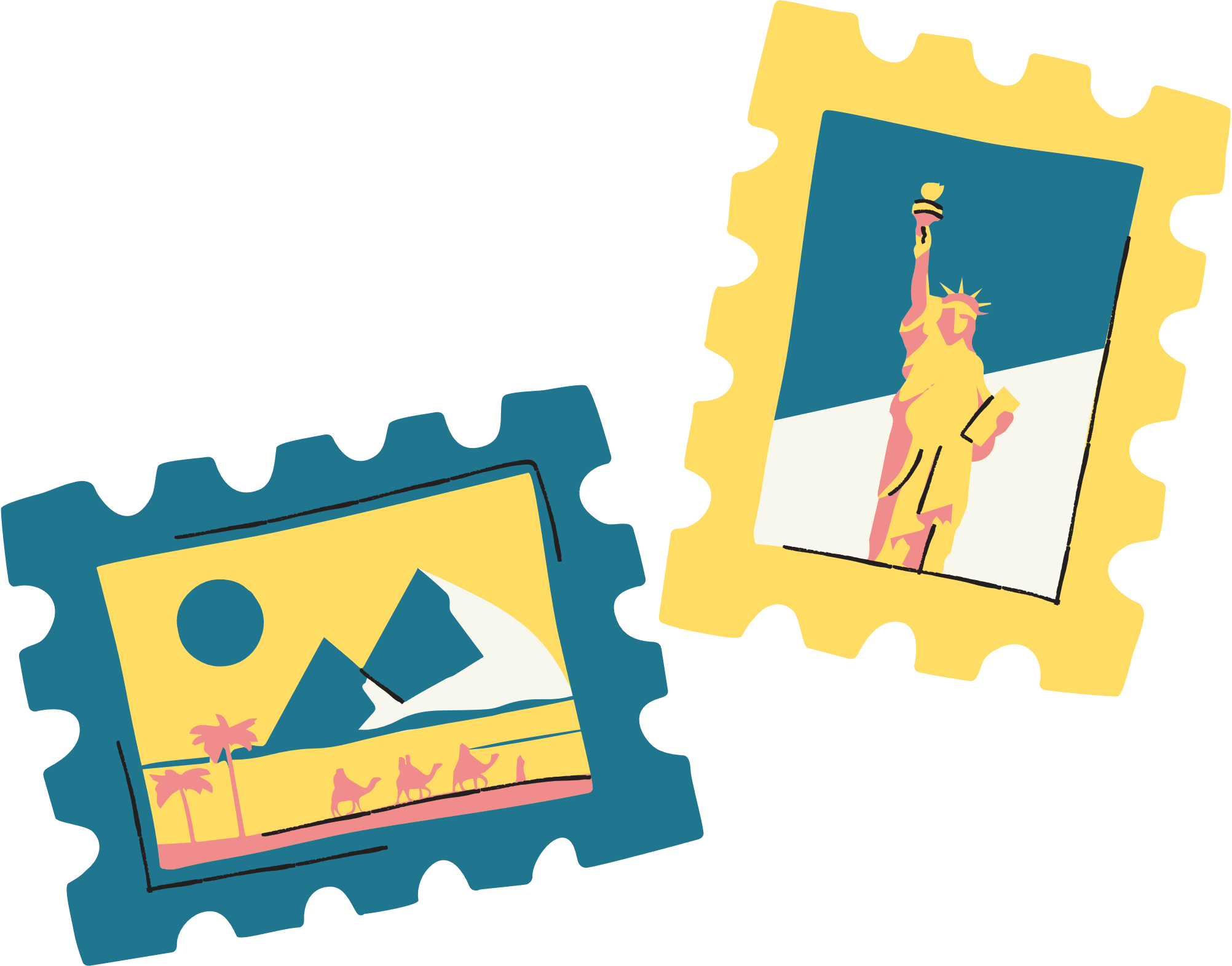 To-do's
OP TAFEL
Goedemorgen!
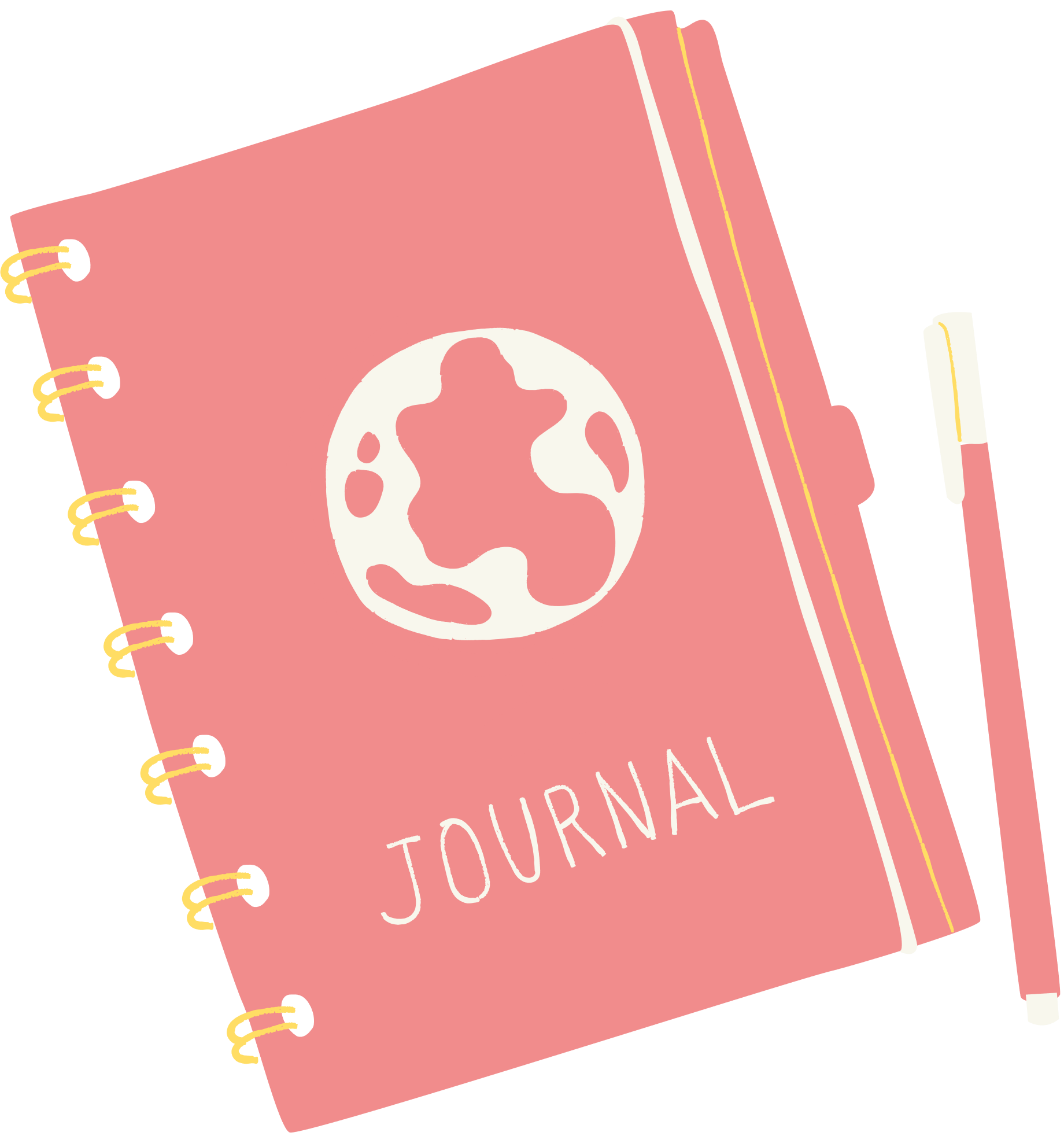 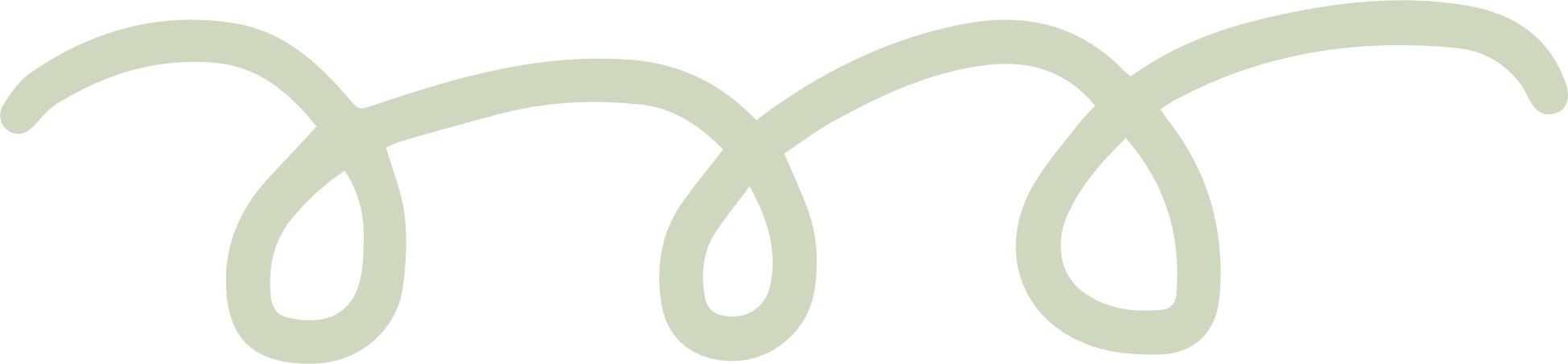 -Pak je spullen, check in en start eerst met de Som van de dag. 

- Ben je klaar? Maak een keuze uit de to-do's.
weektaken
eigen taken Rekenen
leerdoelen (portfolio)
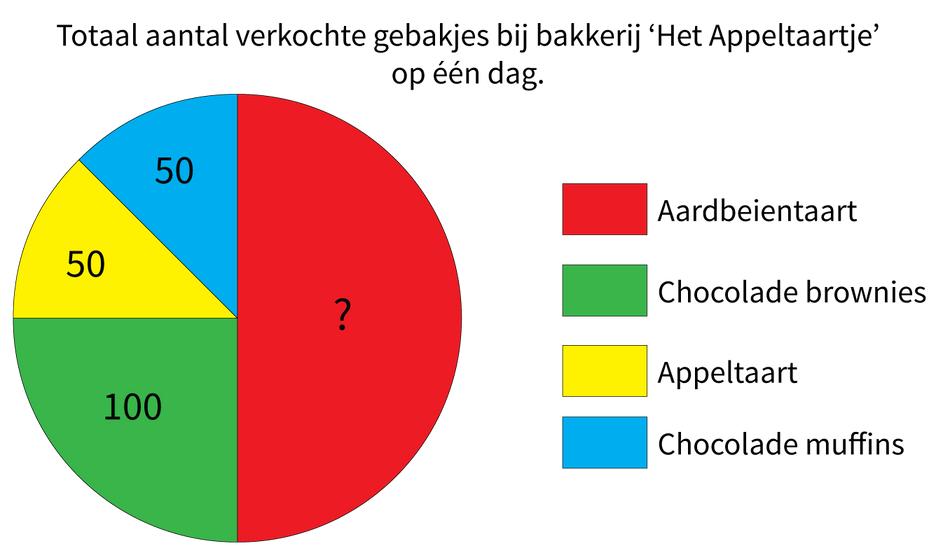 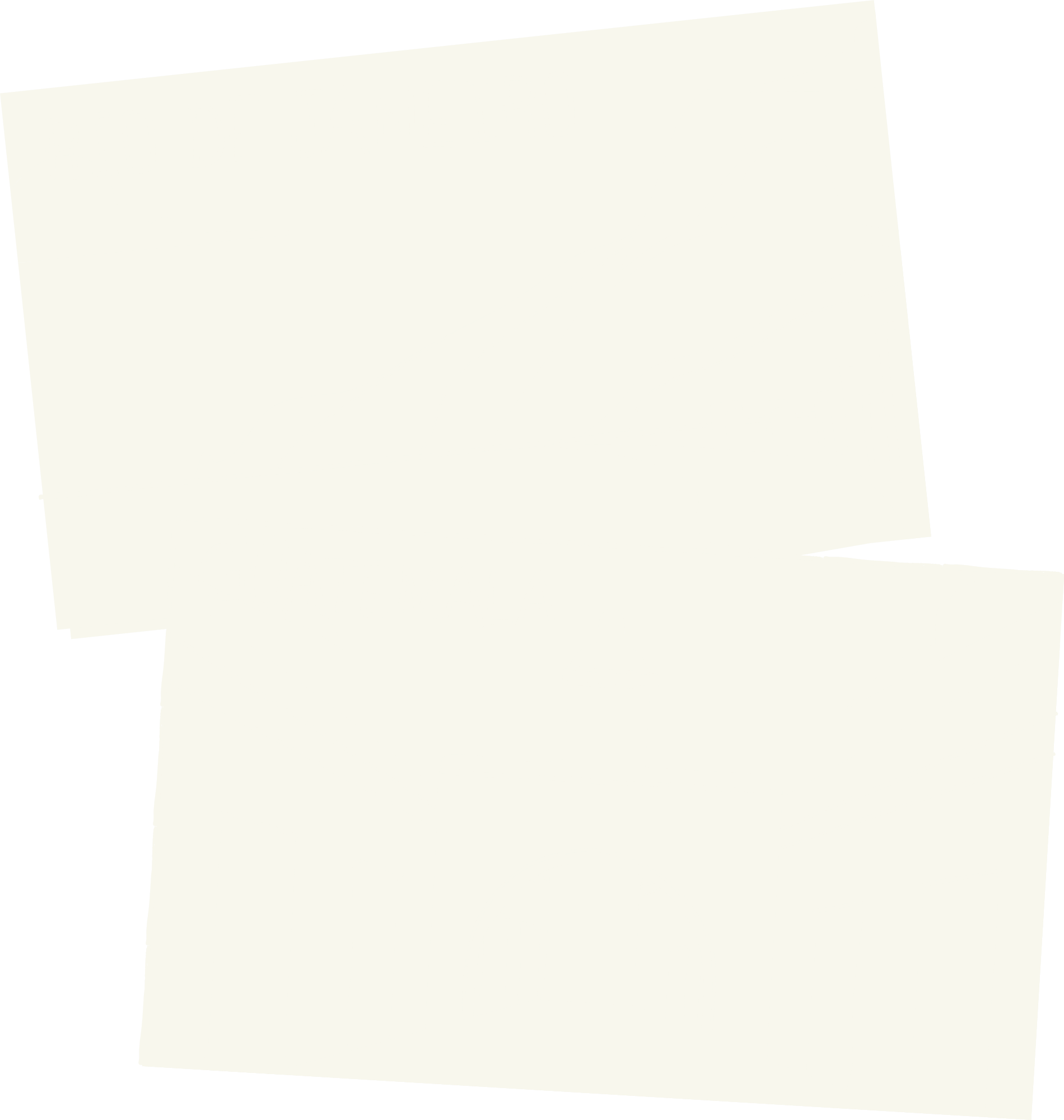 inlooptijd
-schrijfgerei
-ipad
-blauwe map
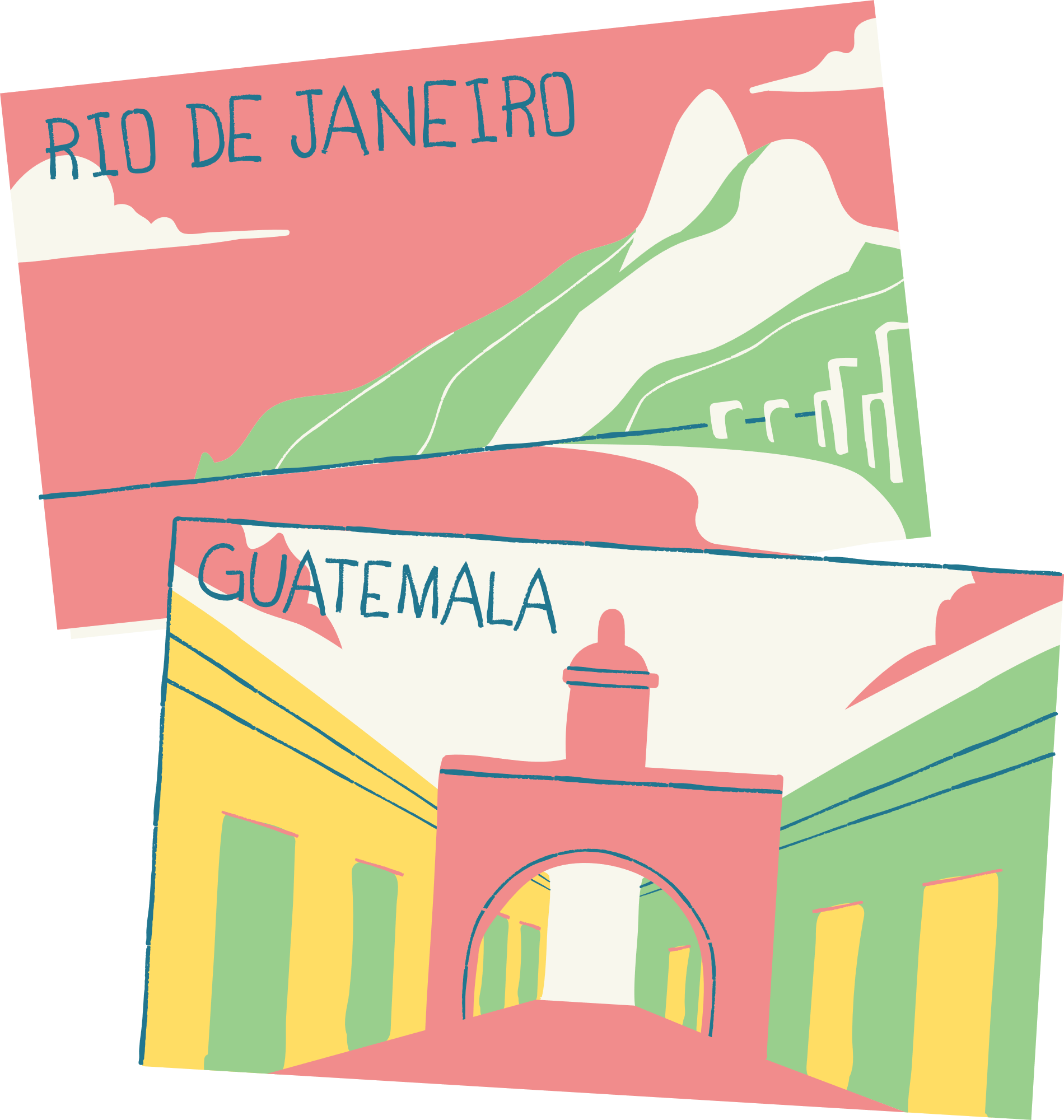 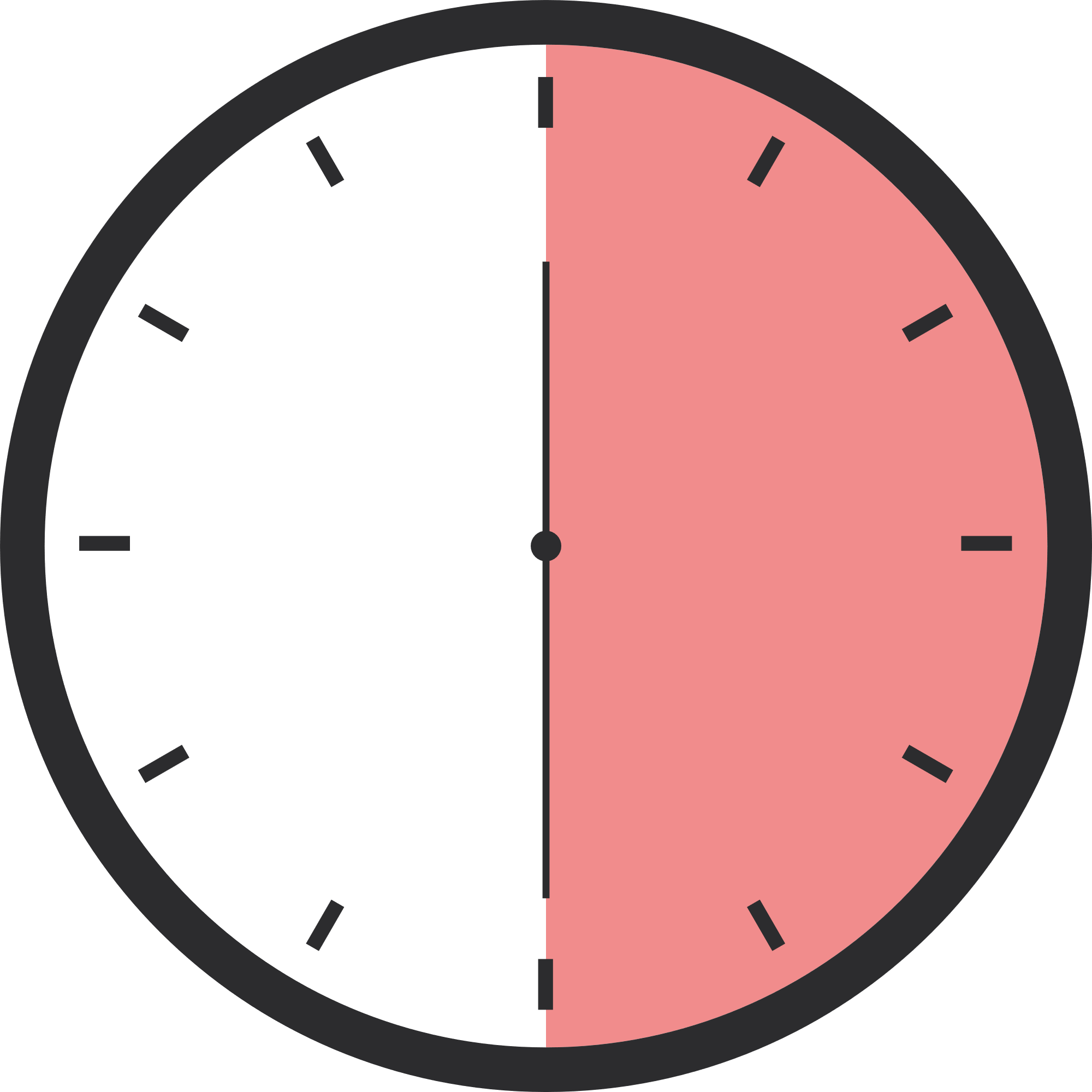 Waarvan werd er die dag het meest verkocht
 bij bakkerij 'Het Appeltaartje'?